Nuclear energy
FEW course
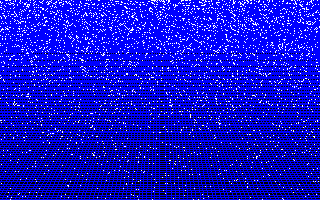 Jo van den Brand
www.nikhef.nl/~jo/ne
May 16, 2011
Week 7, jo@nikhef.nl
Inhoud
Jo van den Brand
Email: jo@nikhef.nl  URL: www.nikhef.nl/~jo 
0620 539 484 / 020 598 7900, Kamer T2.69
Book
Elmer E. Lewis, Fundamentals of Nuclear Reactor Physics
Week 1 Nuclear reactions, neutron interactions
Week 2 Neutron distributions in energy
Week 3 Reactor core
Week 4 Reactor kinetics
Week 5 Neutron diffusion, distribution in reactors
Week 6 Energy transport
Week 7 Reactivity feedback, long-term core behavior
Website: www.nikhef.nl/~jo/ne 
Werkcollege
Woensdag, Mark Beker (mbeker@nikhef.nl)
Tentamen 
23 mei 2011, 8:45 – 10:45 in HG-10A05, 2 uur
Herkansing: 22 augustus 2011, 8:45 – 10:45
Beoordeling: huiswerk 20%, tentamen 80% (alles > 5)
Najaar 2009
Jo van den Brand
Energie transport
Energie transport
In het voorgaande hebben we tijd- en ruimteverdelingen van neutronen in een reactor besproken
In een kritische reactor is flux evenredig met vermogen
Bij hoog vermogen
Thermische limiet bepaalt maximum vermogen (oververhitting fuel)
Dichtheden veranderen (reactivity feedback effecten)
Core averaged power density
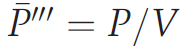 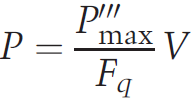 Power peaking factor
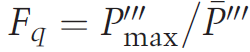 Constructie kosten nemen sterk toe met volume V              optimaliseer
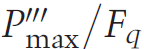 Maximale          wordt bepaald door materiaaleigenschappen
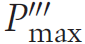 Minimale peaking factor wordt bepaald door reactor fysica
Niet-uniforme verdelingen van fuel enrichment
Plaatsing van control rods and andere neutron poisons
Gekozen core volume bepaalt
Core-averaged fuel enrichment
Non-leakage probabilities
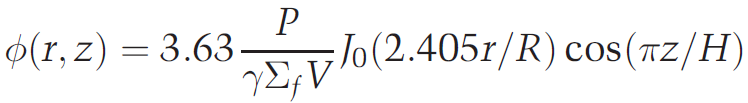 Core properties
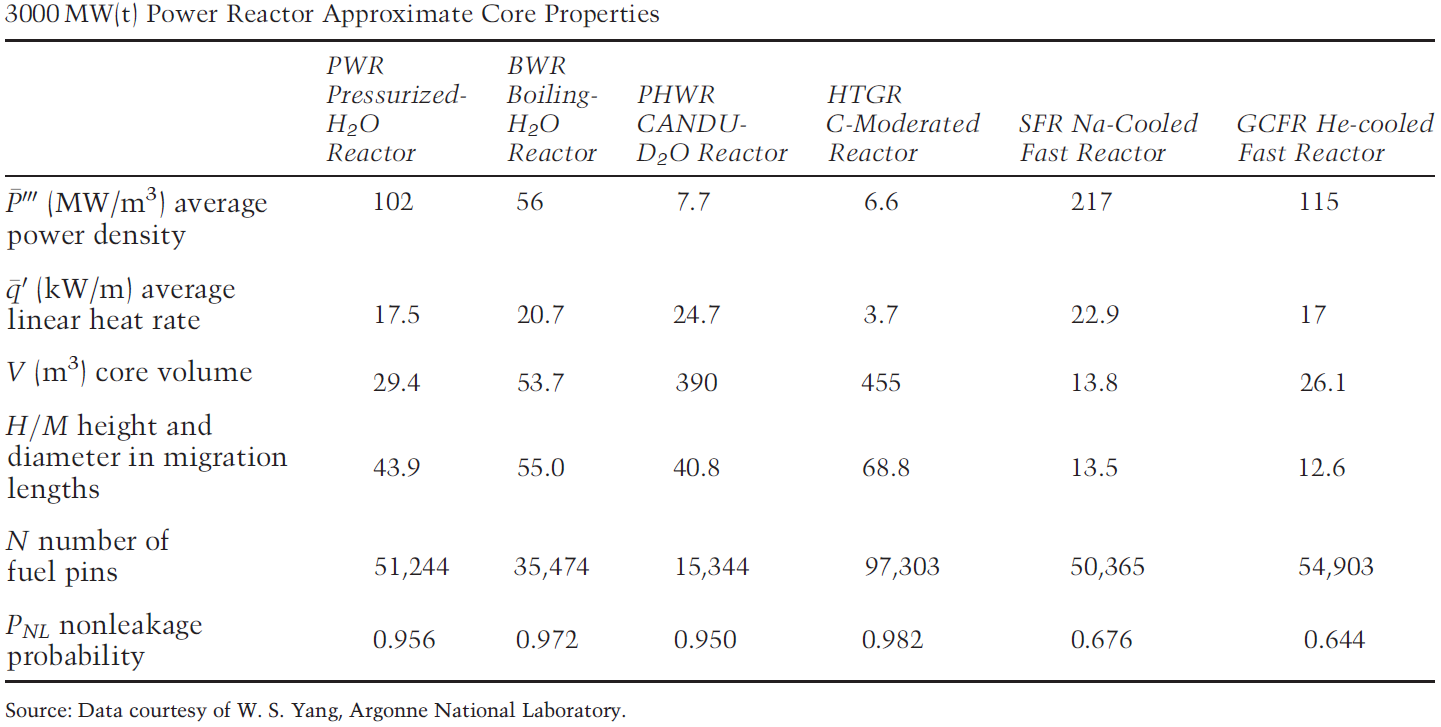 Finite cylindrical core
Vermogensdichtheid [ W / cm3 ]
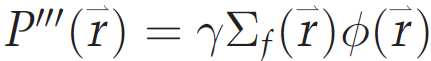 In een kritische reactor is flux evenredig met vermogen
# fission / cm3 /s
# Ws / fission
Voor cilindrische reactor
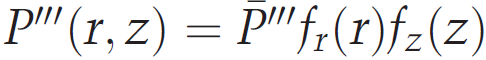 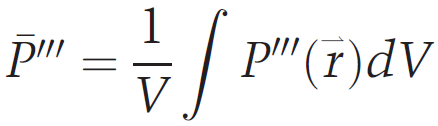 Core averaged power density
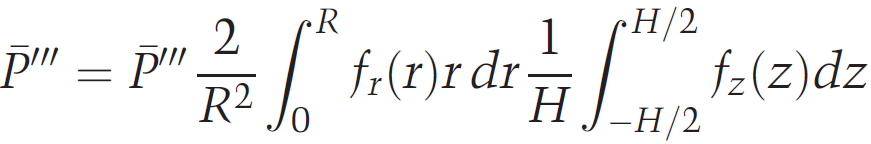 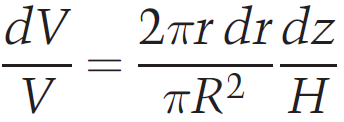 Cilindrische geometrie
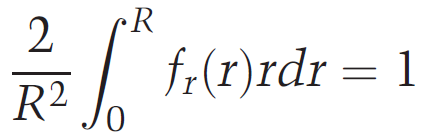 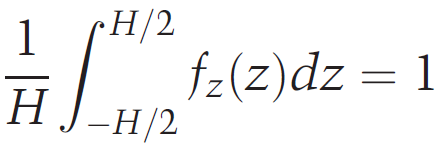 Normering                                  en
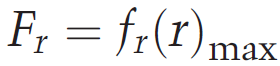 Power peaking factor                   met radiale en axiale peaking
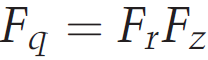 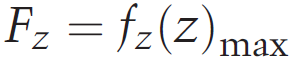 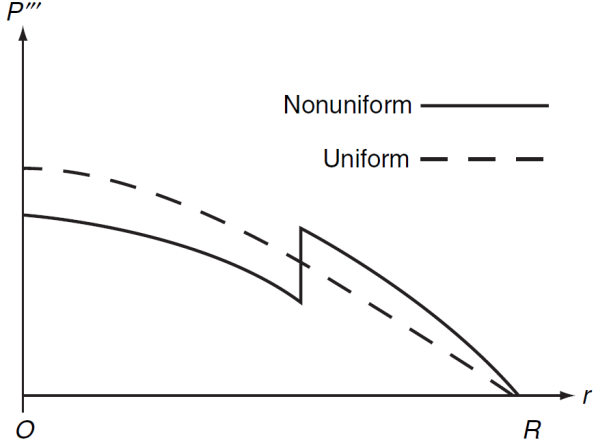 Local peaking factor Fl
Fuel element manufacturing tolerances
Local control and instrumentation perturbations
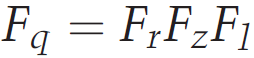 Flatten power distribution (reduceer peaking)
Meerdere radiële zone’s met verschillende fuel enrichment
Partially inserted control-rod banks
Voorbeeld: uniform cylindrical core
Flux in uniforme core
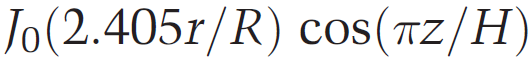 Power density distributions                                         en
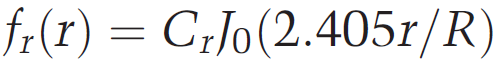 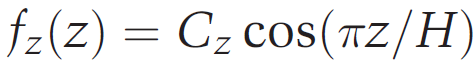 Normalisatie coefficienten volgen uit
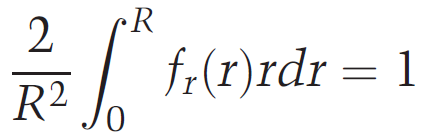 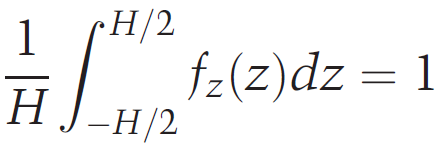 en
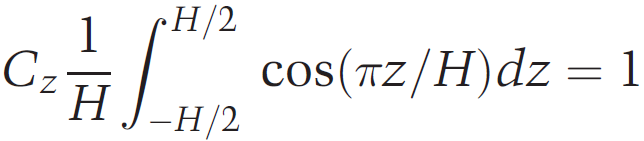 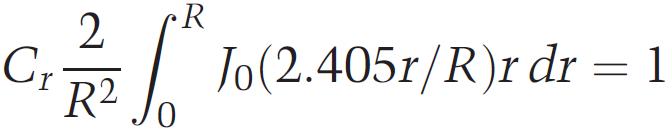 Deze integralen hebben we al eens uitgerekend. Er geldt
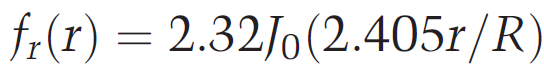 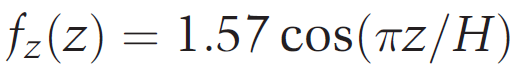 Zowel Bessel functie als cosinus hebben maximum waarde 1
Peaking factoren:
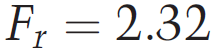 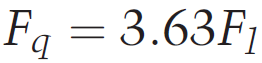 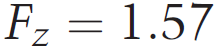 Heat transport
Fuel – coolant model: goed voor thermische en fast reactors
Thermal power per unit length van fuel element              (linear heat rate in W/cm)
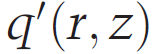 Surface heat flux              in W/cm2
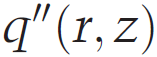 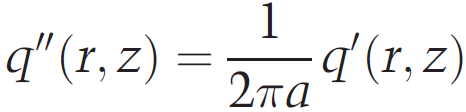 Voor cilindrisch element met straal a geldt
Oppervlak van lattice cell met 1 fuel rod
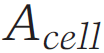 Thermische power geproduceerd per unit core volume is
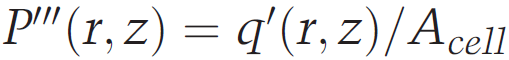 Voor cilindrische reactor
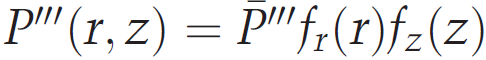 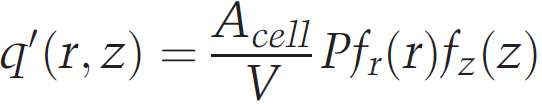 Combineren geeft
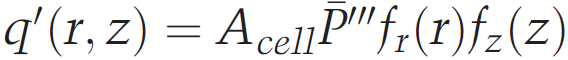 Aanname: reactor met N identieke cellen
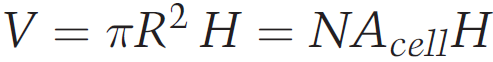 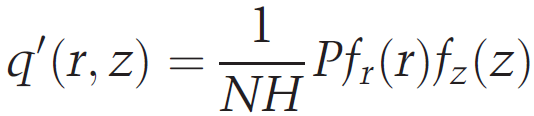 Thermische weerstand
(1/warmte geleiding)
Dan geldt
Totale lengte fuel rods
Temperatuurverschil tussen fuel en coolant
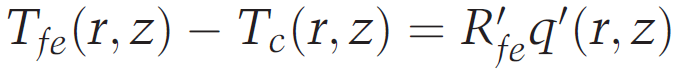 Gemiddeld over pa2 van fuel rod
Gemiddeld over koelkanaal
Er geldt
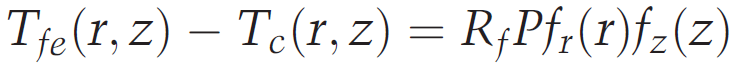 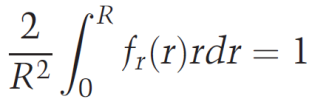 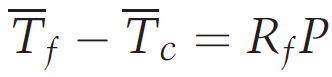 Thermische weerstand reactor core
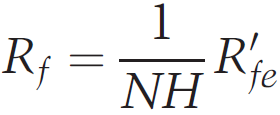 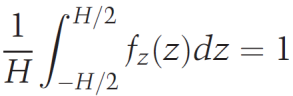 Gemiddeld over volume
Heat transport
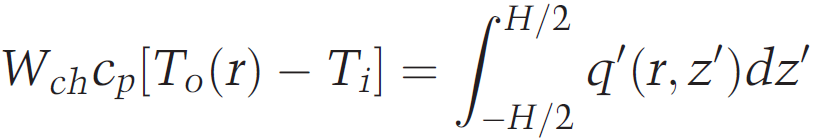 Warmtebalans voor een roostercel
Massa flow rate           in [ kg/s ]
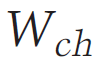 Opwarming koelmiddel
Warmte geproduceerd in fuel element
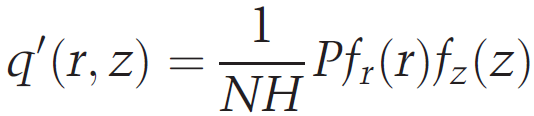 We hadden
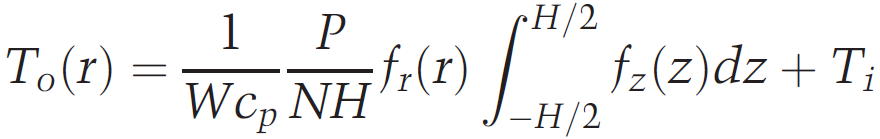 Dit levert voor uitgaand koelwater
Reactorkern massa flow                     door de N identieke koelkanalen
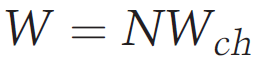 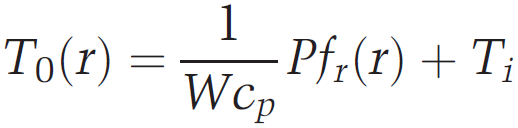 Combineren met
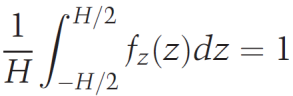 De gemiddelde temperatuur van het uitgaande koelwater vinden we door integratie over de doorsnede van de kern
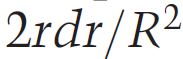 Met                        vinden we
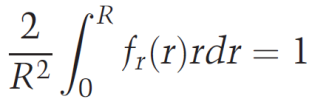 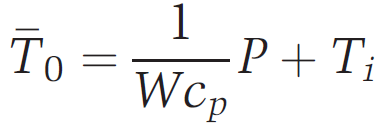 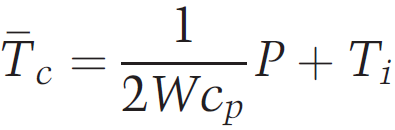 Gemiddelde koelwater temperatuur
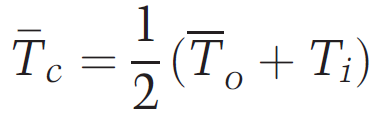 We hadden
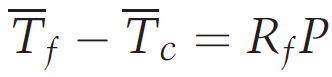 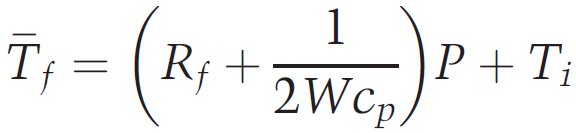 Gemiddelde temperatuur van fuel en koelmiddel is later nodig om reactivity feedback te modelleren.
Heat transport
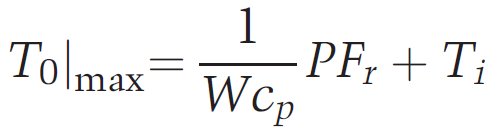 Maximum koelwater temperatuur
Radiale peaking factor
Maximaal temperatuurverschil uit
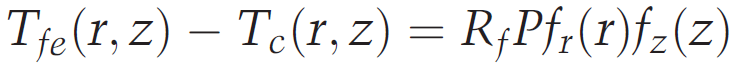 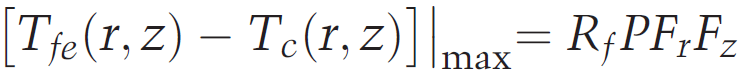 Hiervoor moeten we Tc weten!
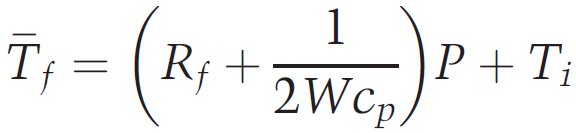 Combineren met
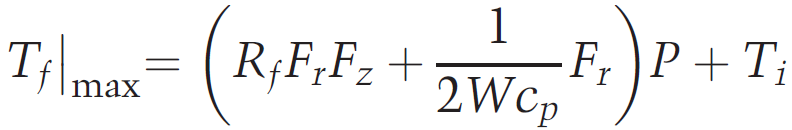 Voor vloeistof gekoelde reactoren geldt
Maximum fuel temperatuur
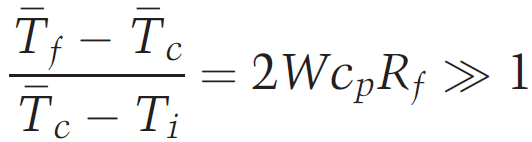 Gemiddelde koelwater temperatuur
Thermische weerstand                     gebruikt       gemiddeld over fuel rod
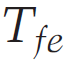 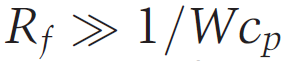 Hoogste temperatuur in fuel rod (center line) geeft limiet op linear heat rate
Voorbeeld: PWR
Specificaties
Energiemaatschappij
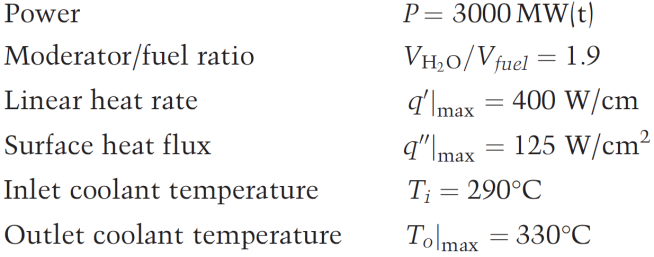 Reactorfysica
Thermische geleiding en smelt-temperatuur
Voorkom koken
Thermodynamica
Voorkom koken
Dit bepaalt
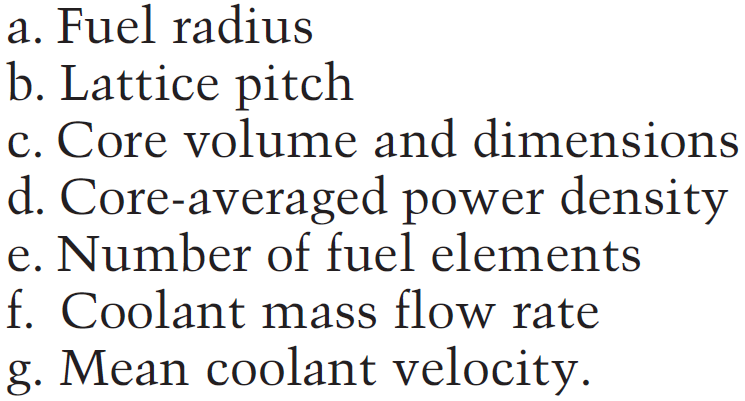 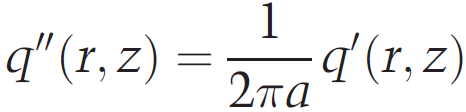 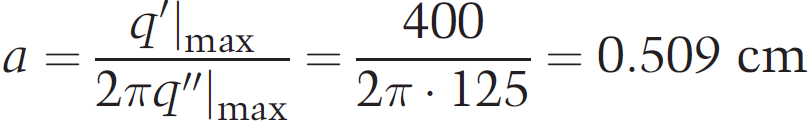 Fuel radius:
Lattice (vierkant) pitch:
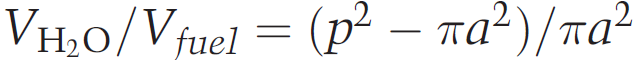 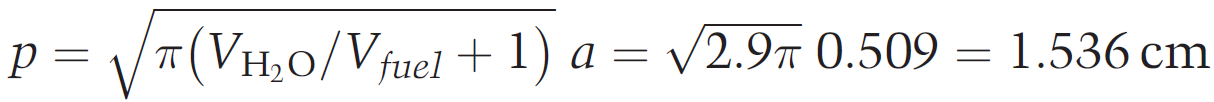 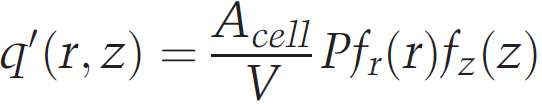 Core volume:
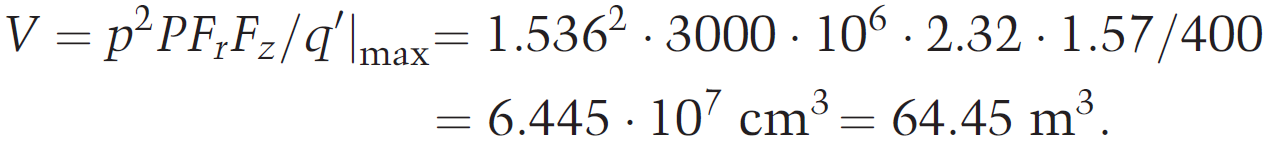 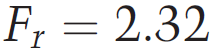 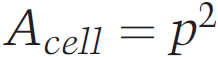 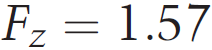 Voorbeeld: PWR
Specificaties
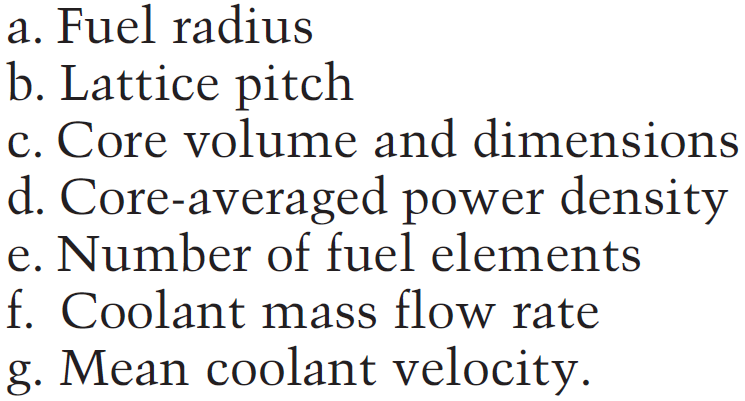 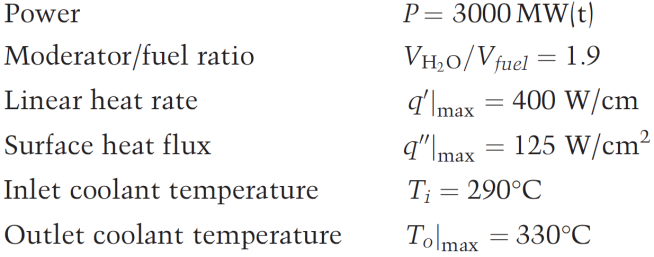 H/D = 1:
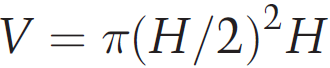 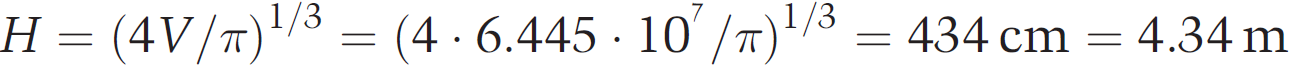 Vermogensdichtheid:
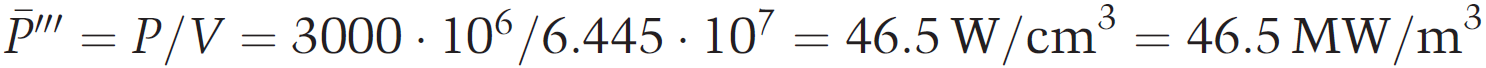 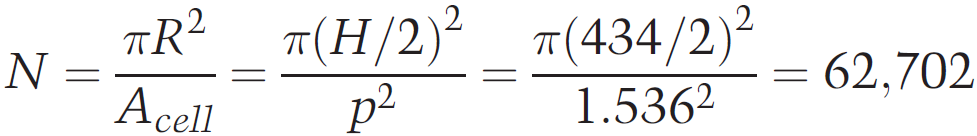 # brandstofelementen:
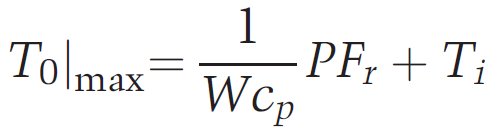 Vloeistofdebiet:
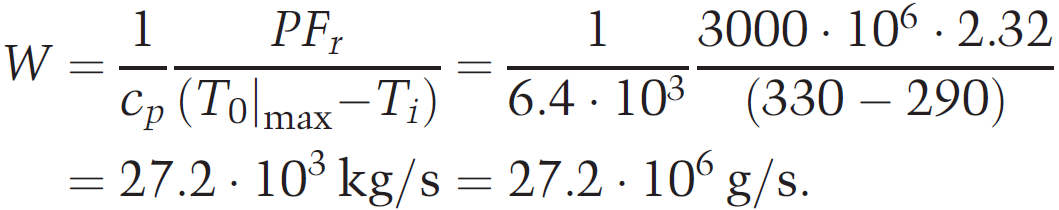 Snelheid koelvloeistof:
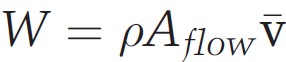 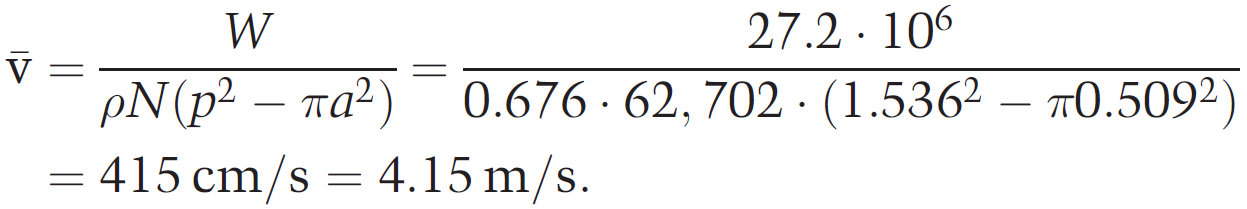 Dichtheid (300 oC: 0.676 g/ml)
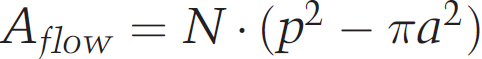 Overige parameters: verrijkingsfactor, control poisson, control rods (die nemen volume in). Een iteratief engineering proces.
Thermische transients
Steady state condities
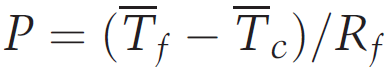 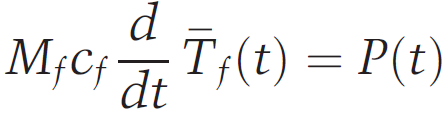 Uitval koelinstallatie
Combineer beide situaties in lumped-parameter model
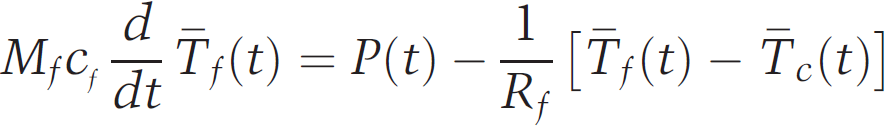 = 0 in steady state
= 0 indien geen koeling
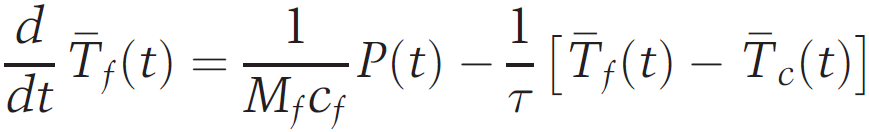 Schrijf als
Adiabatic heatup rate
Core thermal time constant
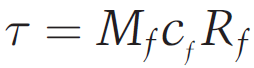 Tijd nodig voor warmteoverdracht van fuel naar koelmiddel (paar secs)
Voorbeeld: reactor shutdown
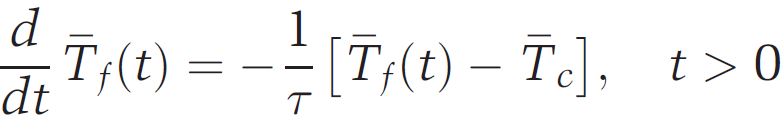 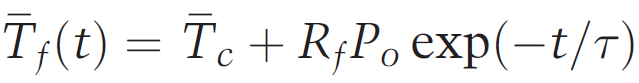 Randvoorwaarde
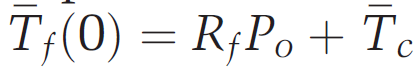 Lange termijn core gedrag
Lange termijn core gedrag
Lange termijn effecten:
Opbouw en verval van radioactieve splijtingsproducten
Depletie van brandstof
Opbouw van actiniden (veroorzaken neutron capture)
Vermenigvuldigingsfactor neemt af in de tijd
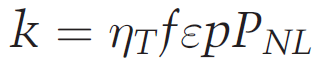 Fuel burnup en fission product buildup hebben effect op thermische werkzame doorsnede, en dus        en
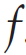 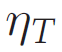 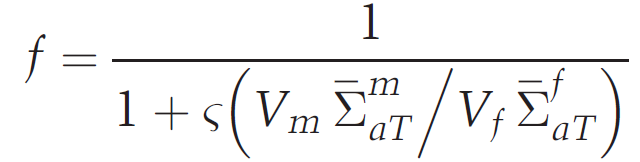 Merk op
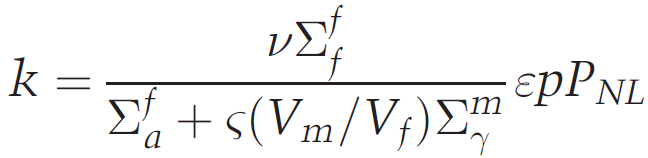 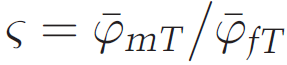 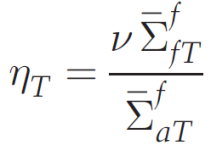 Fuel depletion
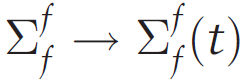 Splijtingsproducten (fp) die ontstaan
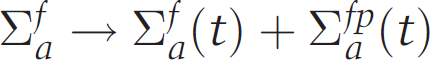 Reactor moet altijd kritisch blijven (k = 1), dus voegen we poisons toe
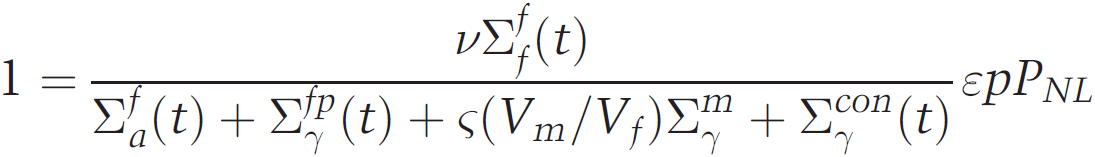 Dus
Splijtingsproducten: opbouw en verval
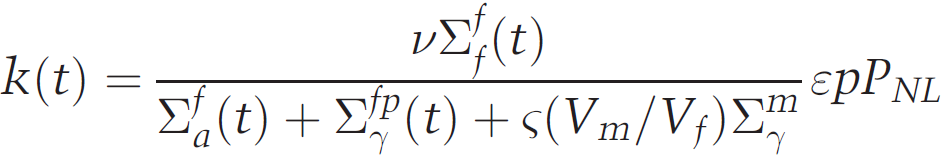 Vermenigvuldigingsfactor zonder poisons
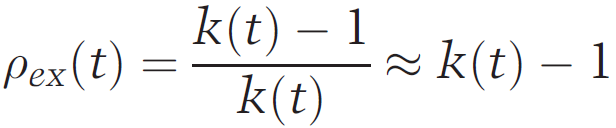 Excess reactivity
Fuel depletion en fission product buildup laten reactivity afnemen
Splijtingsproducten als Xenon en Samarium hebben grote capture werkzame doorsnede
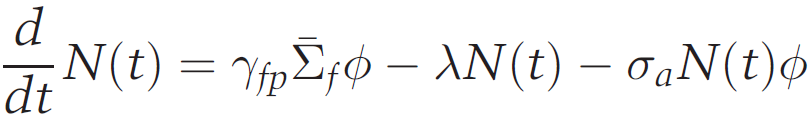 Splijtingsproducten
Fission rate: opbouw fp
fp neutron absorptie
fp verval
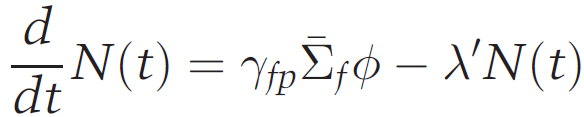 Herschrijf
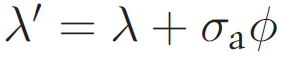 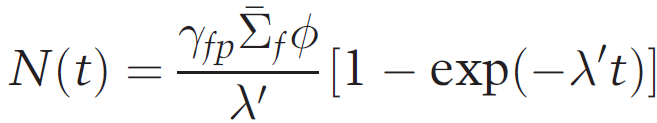 Oplossing
Voor korte tijden                geldt
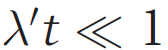 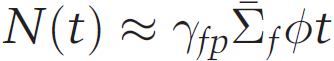 Voor lange tijden                geldt
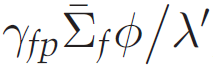 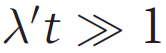 Halfwaardetijden: jodium-131 (8.0 dagen), cesium-137 (30.2 jaren)
Xenon vergiftiging
Absorptie werkzame doorsnede
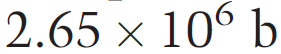 Productie en verval
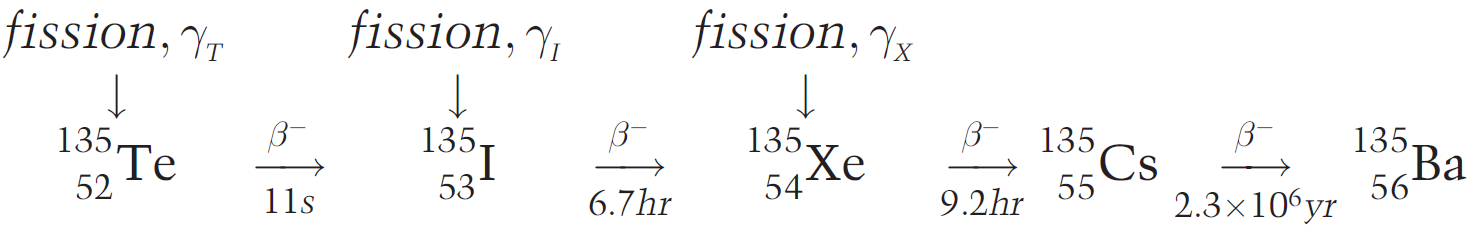 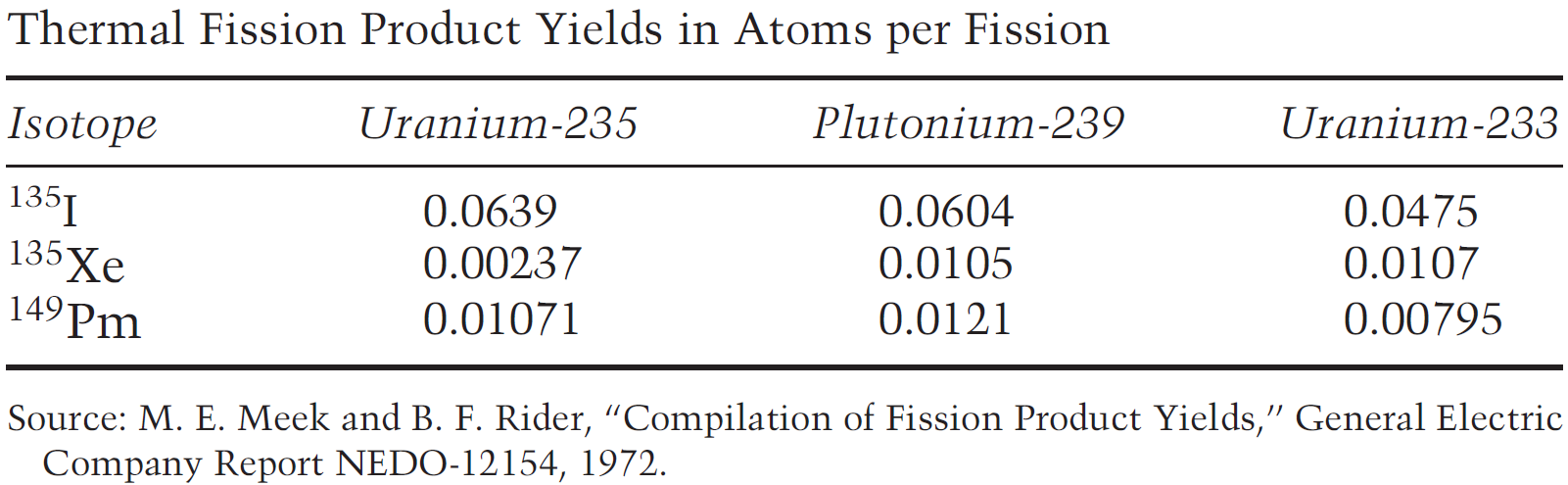 Dan geldt
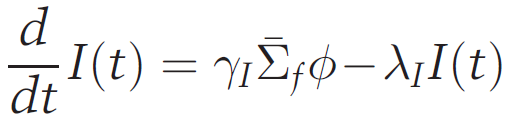 Neem tellurium-235 en jodium-135 samen
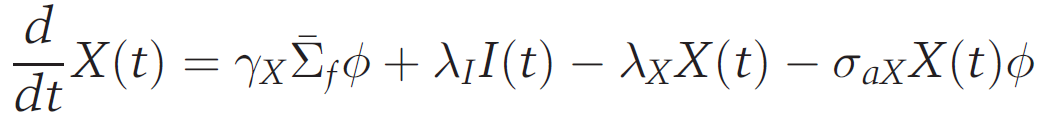 Verwaarloos verval van cesium, en geen absorptie door 135I
Na reactor start-up bouwen de I en X concentraties op naar evenwicht
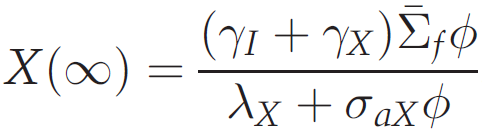 Evenwichtconcentraties                             en
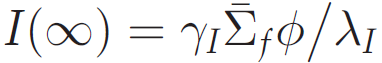 Voor hoge fluxen geldt
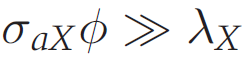 Xenon en reactor shutdown
Tijdens shutdown hebben we concentraties      en
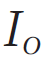 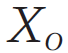 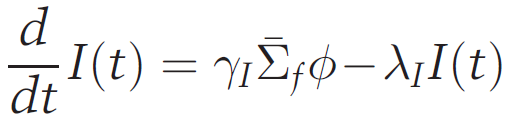 Stel            in
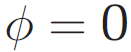 Dan geldt
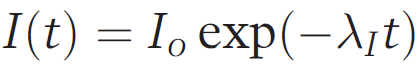 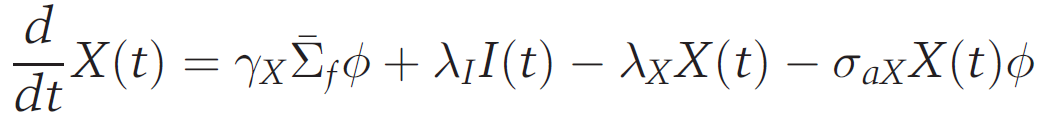 Invullen in
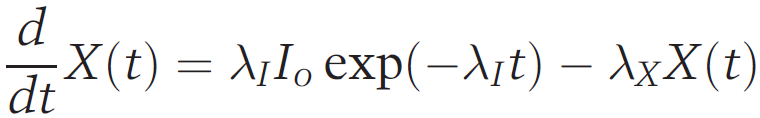 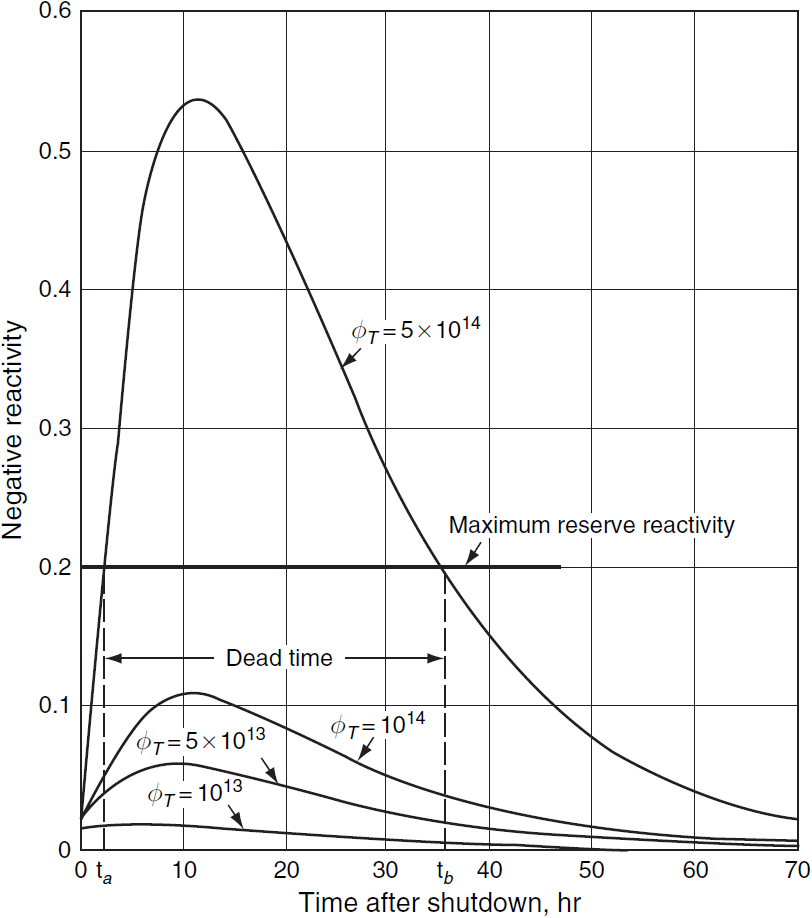 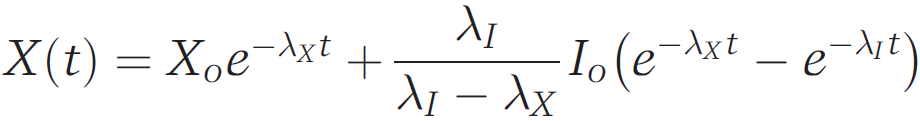 Xenon verval
Xenon uit jodium verval
Na enkele dagen
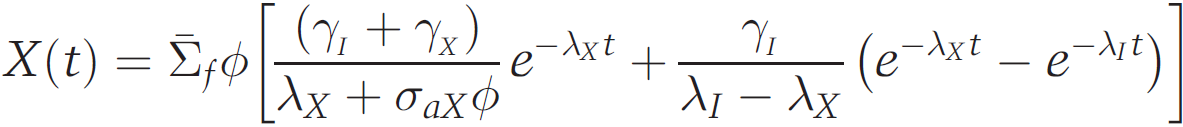 Negatieve reactivity bijdrage
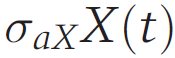 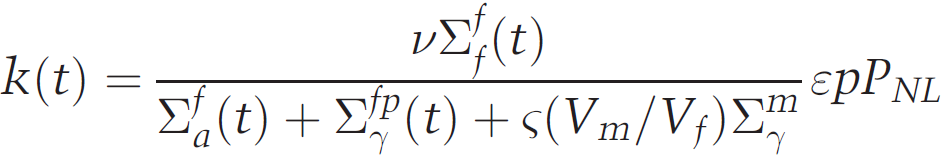 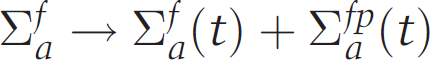 Samarium vergiftiging
Werkzame doorsnede voor absorptie
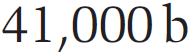 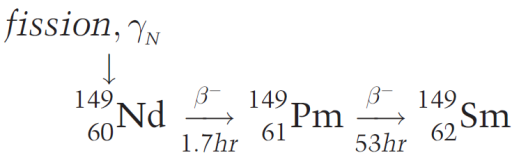 Vervalreeks
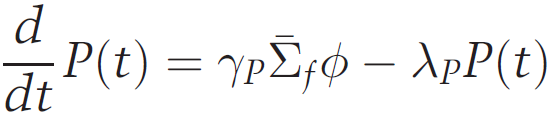 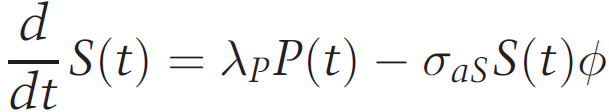 Er geldt                                          en
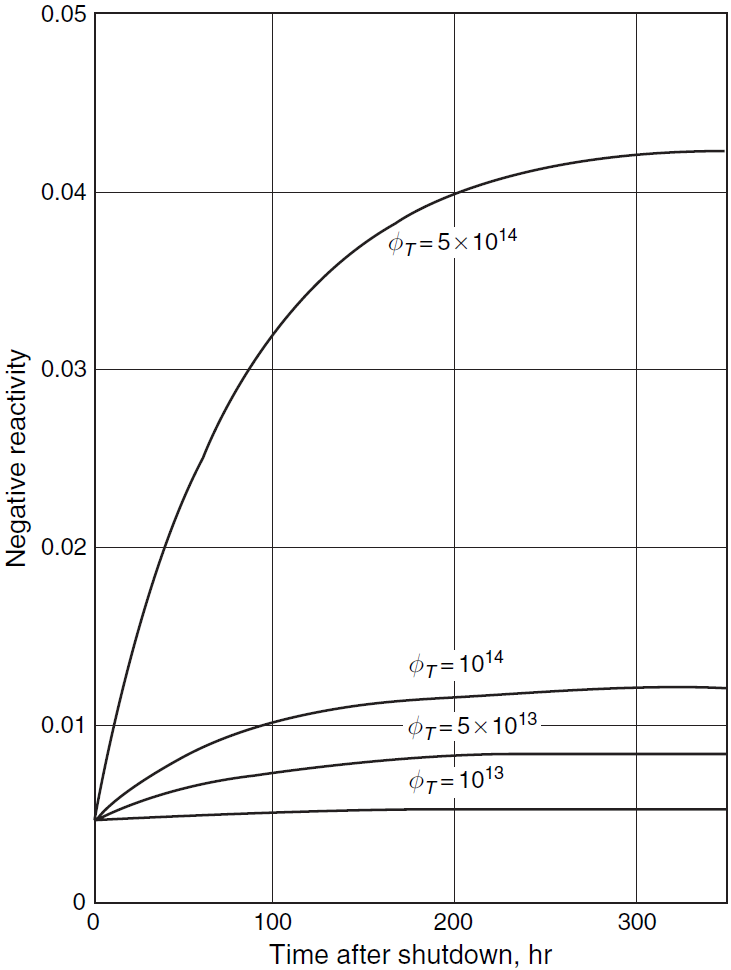 Promothium
Samarium
Shutdown yield
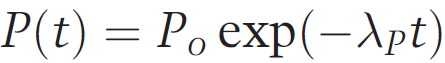 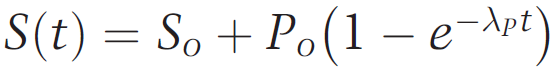 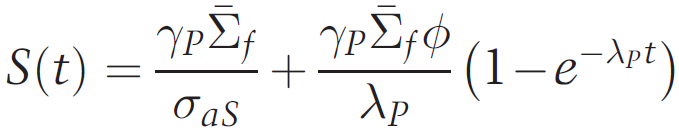 Combineren
Na shutdown neemt de samarium concentratie toe met
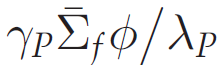 Forse extra reactivity nodig om te kunnen herstarten
Brandstofdepletie
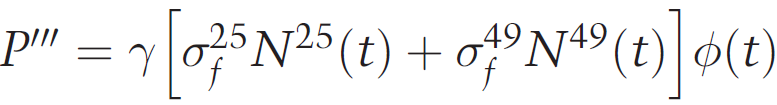 Vermogensdichtheid                         opsplitsen
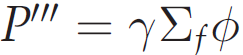 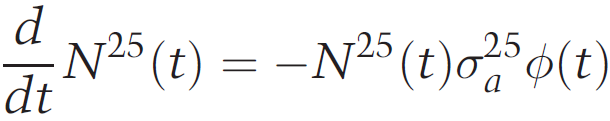 Vergelijkingen
Uranium-235
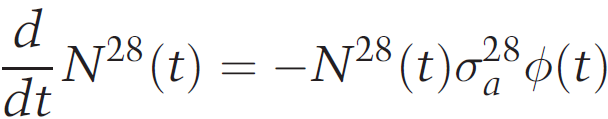 Uranium-238
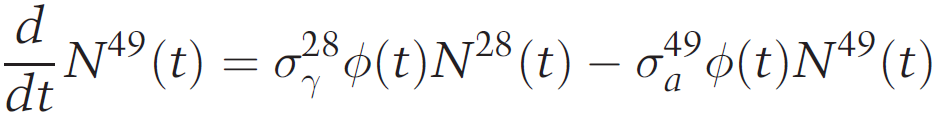 Plutonium
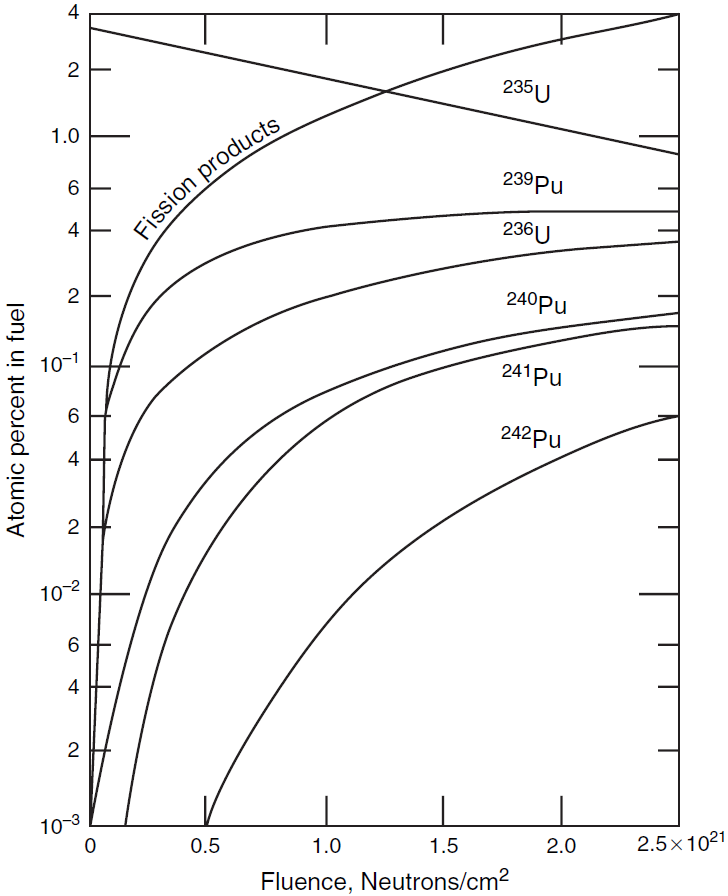 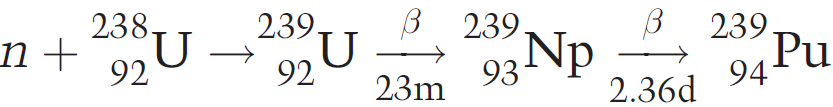 Integreer 25
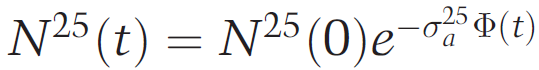 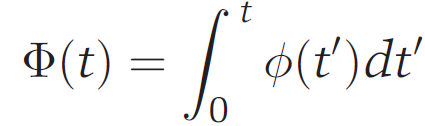 Fluence
Kleine absorptie
Evenzo 28
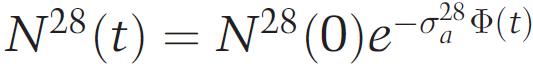 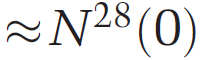 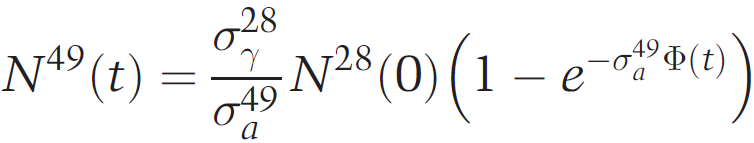 We vinden
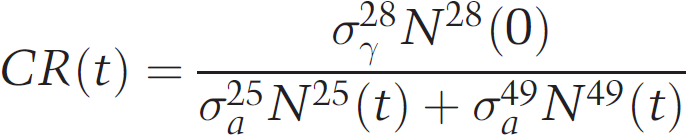 Breeding ratio
PWR
Verder
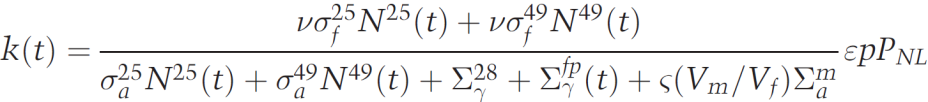 Burnable poisons
Los neutronabsorbers op in koelvloeistof
Beperk hiermee de excess reactivity
Deze materialen hebben een grote absorptie werkzame doorsnede, worden opgebrand, en zijn effectief in het begin van het reactor leven
Lumping leidt tot ruimtelijke self-shielding
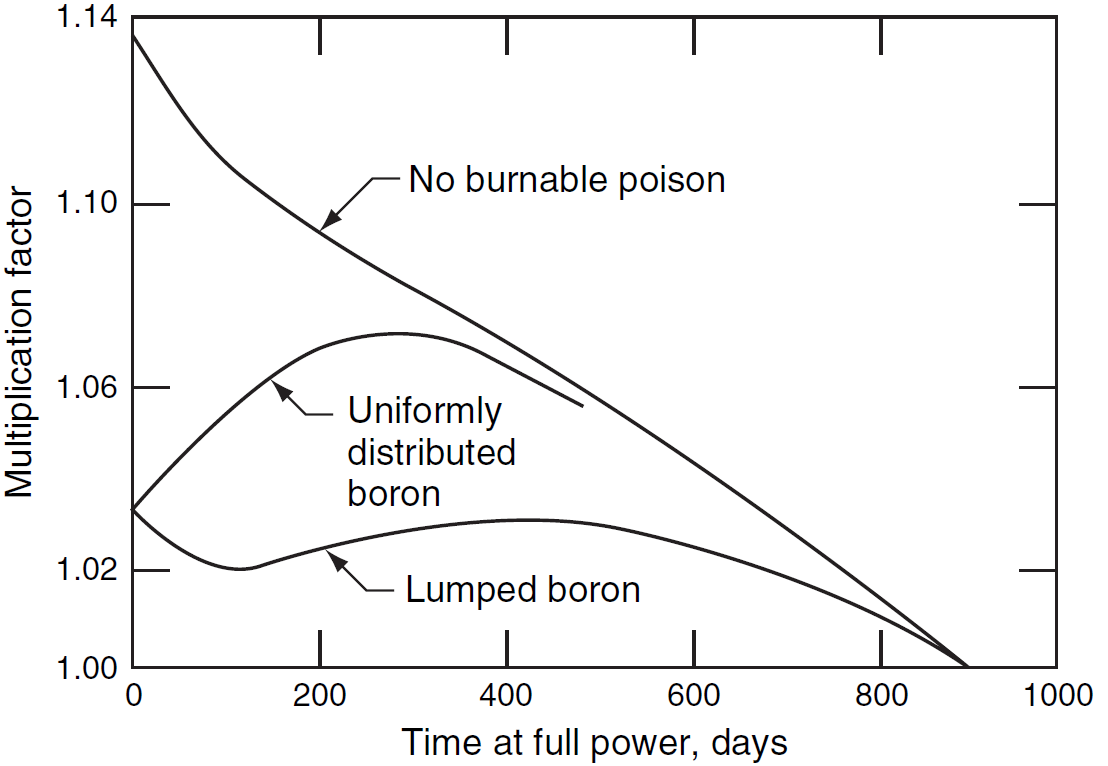 Splijtingsproducten en actiniden
Productie van splijtingsproducten is potentieel gezondheidsrisico
Belangrijk zijn jodium, strontium en cesium
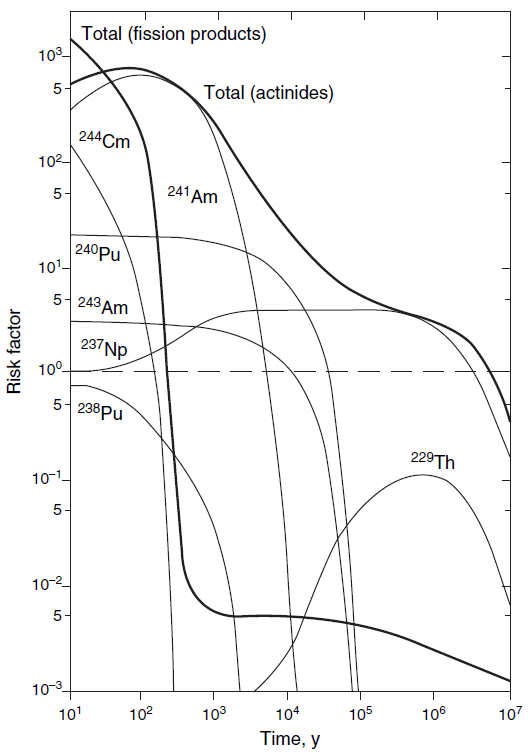 Na ongeveer een eeuw komt alle radioactiviteit van de actiniden en niet van de splijtingsproducten
Tim van der Hagen (TU Delft) over hoogradioactief afval. Bij 100% gebruik van kernenergie
Afval per gezin 0.4 gram per jaar
In een leven, 1 biljartbal per persoon

Borssele: 1.5 kubieke meter per jaar:
140 kilo actiniden, 
450 kilo splijtingsproducten
Snelle reactoren (4e generatie) maken transmutatie mogelijk: reduceer levensduur van 220.000 jaar tot 500 – 5000 jaar
Kosten – anno 2011
Bij huidige aantal kernreactoren is er voor ongeveer 80 jaar aan goedkoop uranium becshikbaar: 0.1 eurocent per kilowattuur
Er is nooit goed gezocht naar uranium: het wordt doorgaans toevallig ontdekt bij de exploraties naar aardolie en aardgas.
Bij een kostprijs van 0.2 eurocent per kilowattuur is er voldoende voor 800 jaar
Bij gebruik van snelle reactoren is er voldoende uranium voor 80.000 jaar
Bij winning van uranium uit zeewater, kostprijs 0.5 cent per kilowattuur, is er voldoende voor zes miljoen jaar
Kernreactor
Stabiel bedrijf vereist multiplicatiefactor f = 1: per reactie moet gemiddeld 1 neutron weer een nieuwe kernsplijting induceren
Subkritisch (superkritisch): f < 1 (f > 1)
Regelstaven van cadmium (of boron) absorberen neutronen en zorgen dat de reactor precies kritisch (f = 1) blijft
Regeling is enkel mogelijk dankzij een kleine fractie (1%) vertraagde neutronen afkomstig van kernverval met levensduur van enkele seconden
Reactor voor onderzoek: neutronenbron voor productie van isotopen
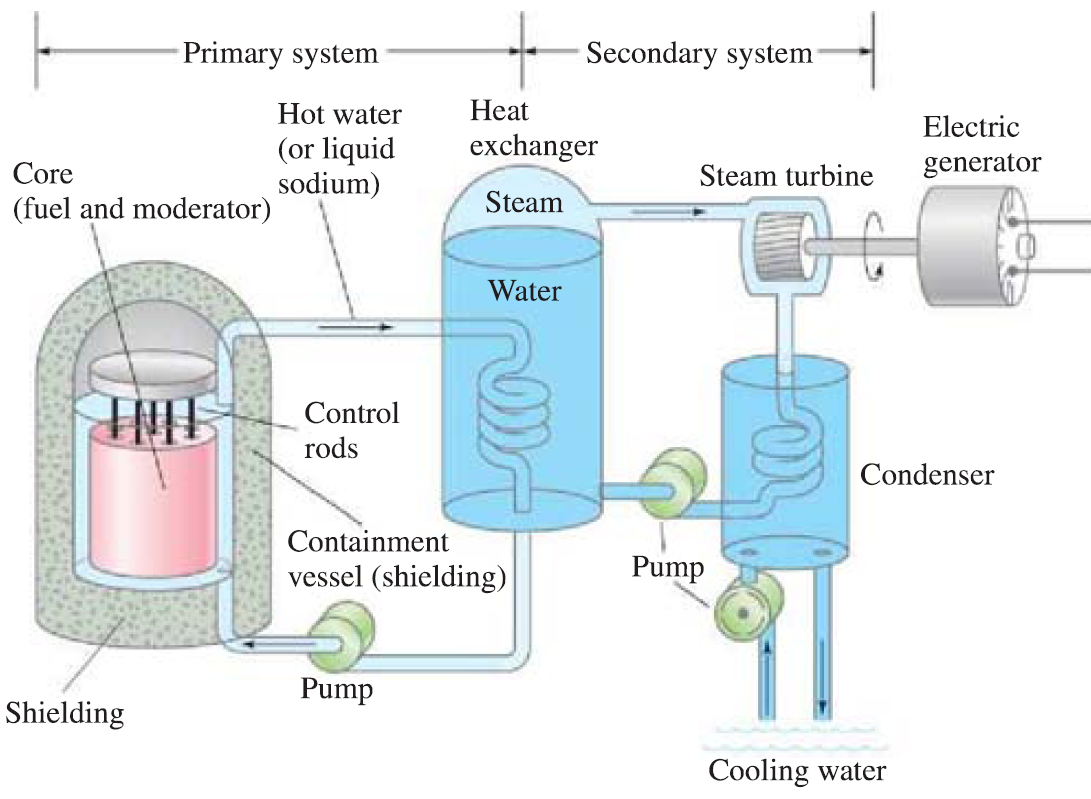 Reactor voor productie van energie
Verrijkt uranium van 2 – 4%
Water of vloeibaar zout onder hoge druk
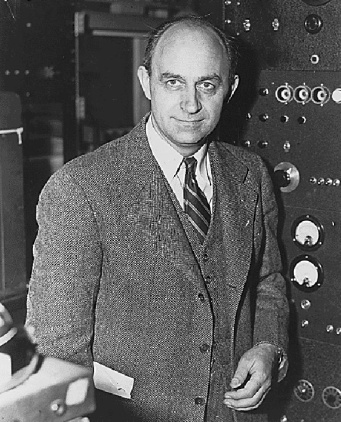 Het begin
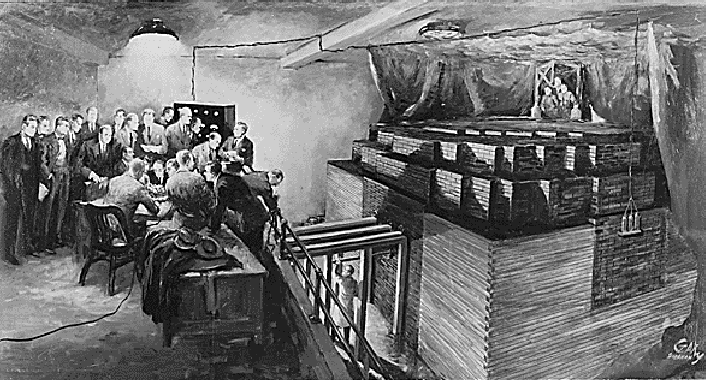 Enrico Fermi
Chicago, Dec. 2, 1942
Criticality reached
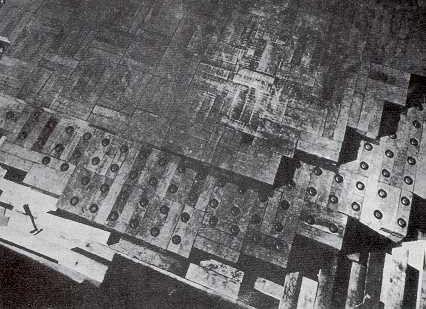 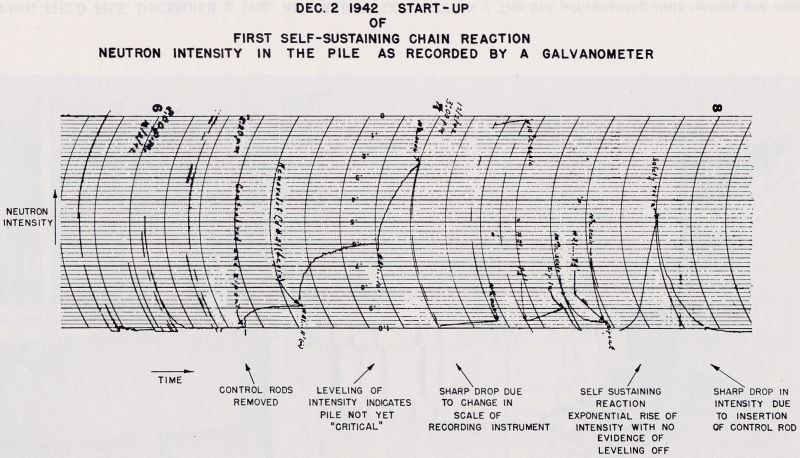 Het begin
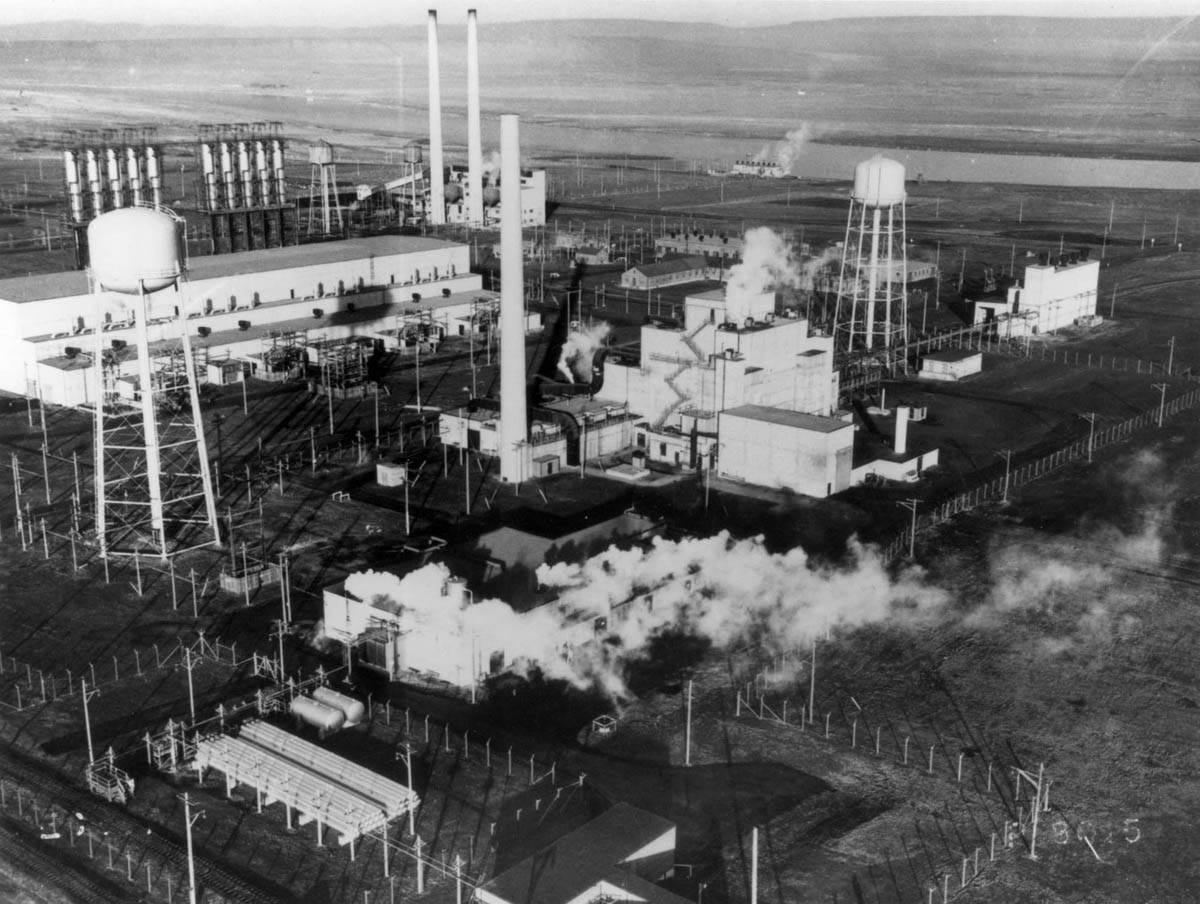 Manhattan project
Plutonium productie
Reactor B in Hanford
Trinity: the gadget
Nagasaki bom
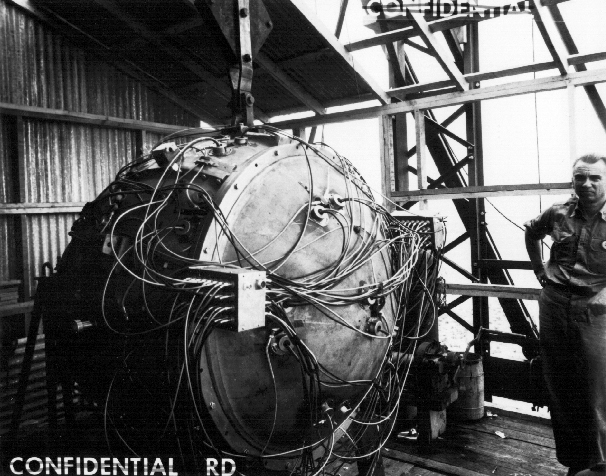 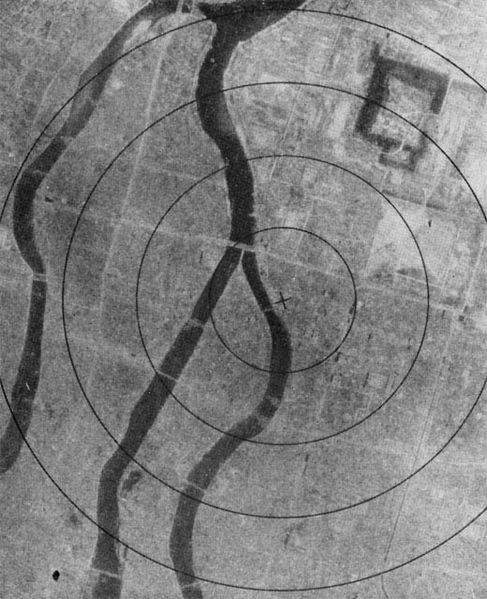 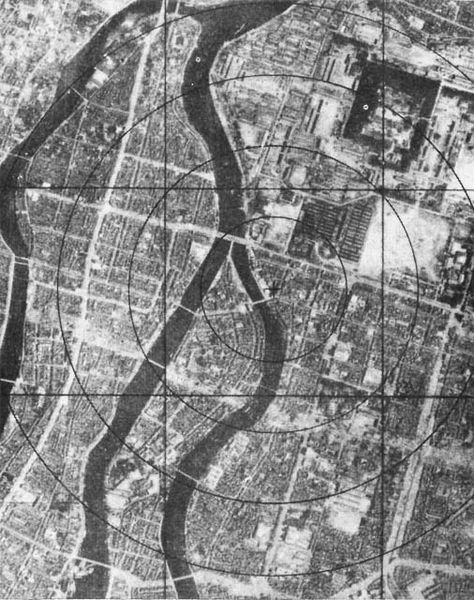 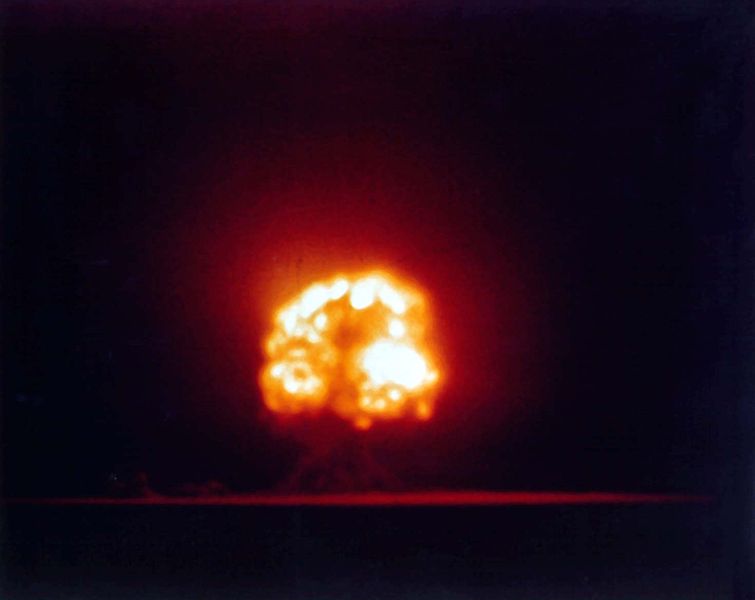 EBR – 1 in Idaho (1951)
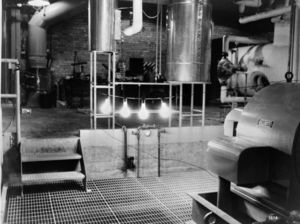 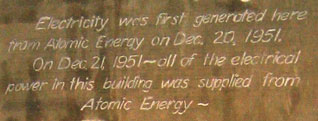 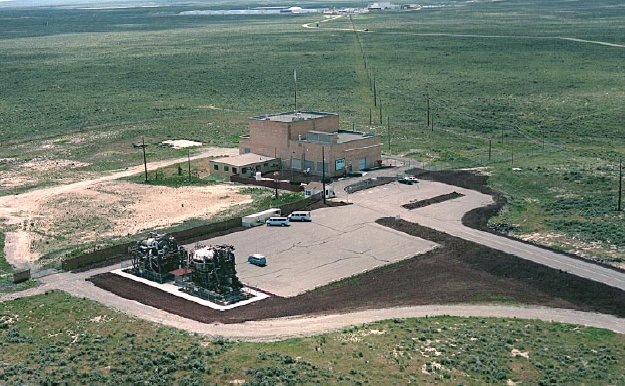 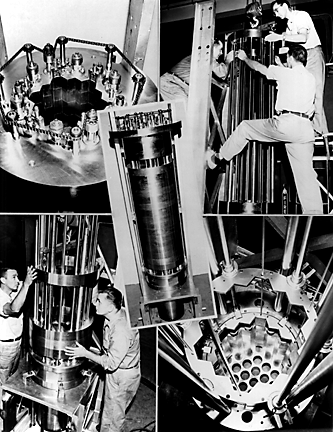 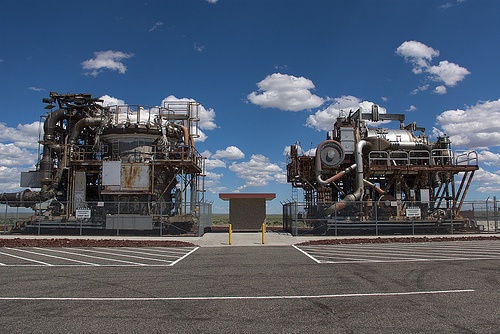 Nautilus (1954)
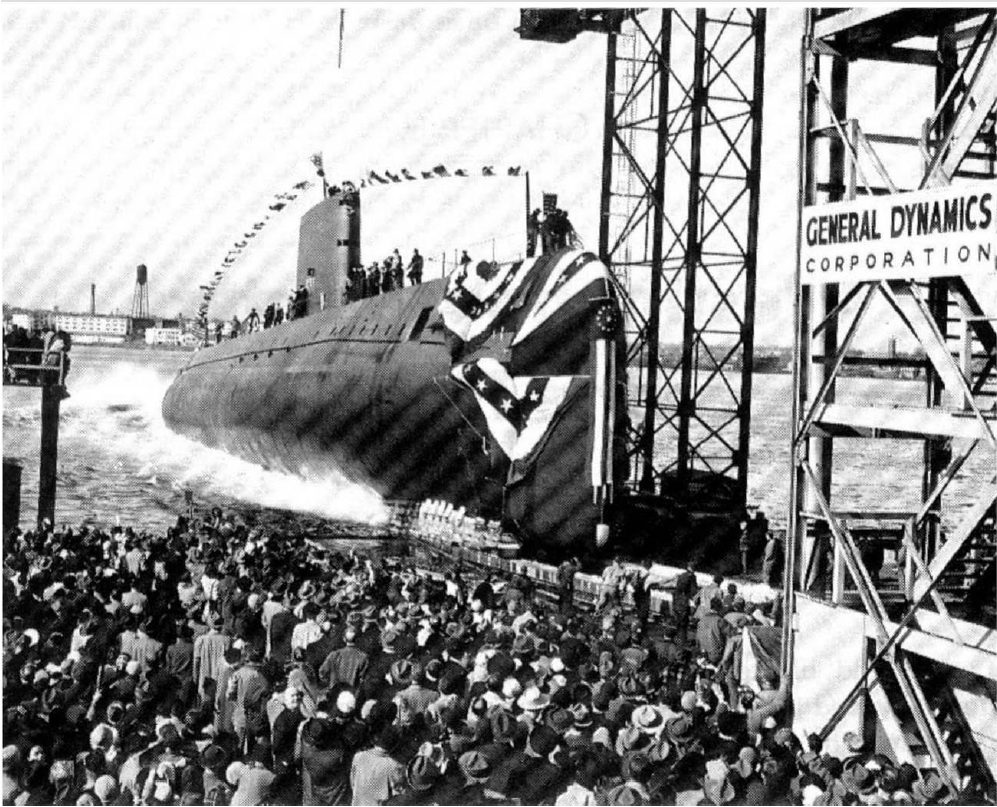 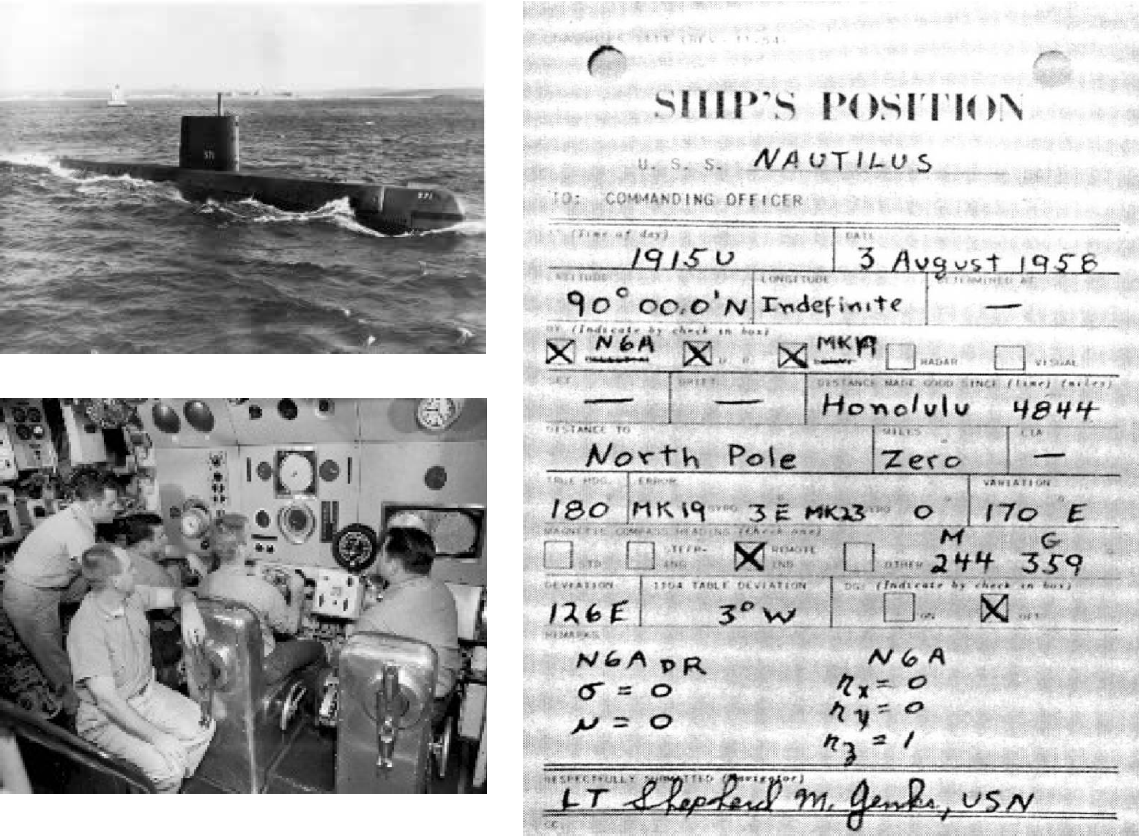 Kernenergie
Lewis Strauss, Chairman of the U.S.
Atomic Energy Commission (1954
Kernenergie vandaag:
Levert 16% van de elektriciteit in de wereld 
20% in USA
77% in Frankrijk
54% Belgie
26% Duitsland
46% Zweden
4% Nederland
69% van de non-carbon elektriciteit in USA
Ongeveer 441reactoren in de wereld
147 in EU (200+ in Europe)
104 in USA
Geen gebouwd in USA na 1970s
Kleine budgetten voor R&D
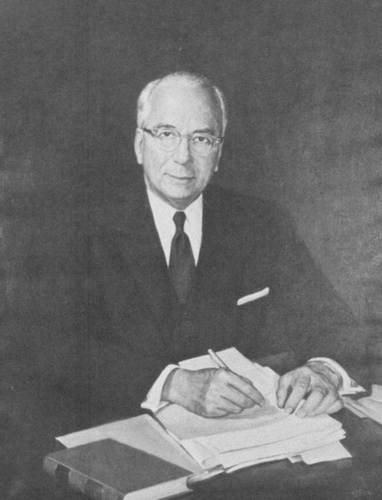 “It is not too much to expect that our children will enjoy in their homes [nuclear generated] electrical energy too cheap to meter.”
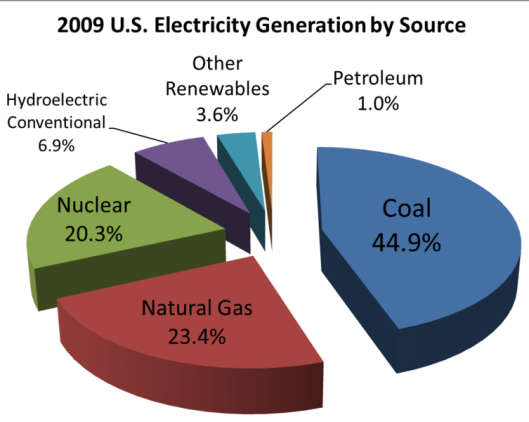 Najaar 2007
Jo van den Brand
29
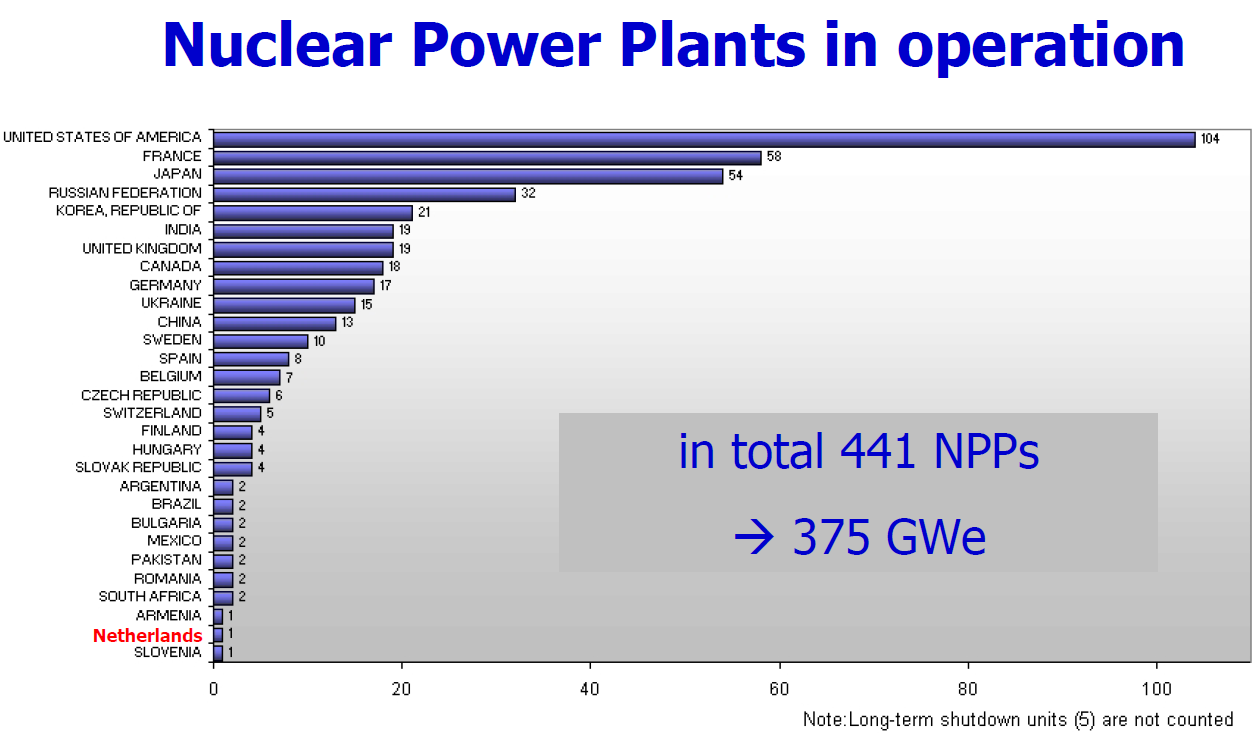 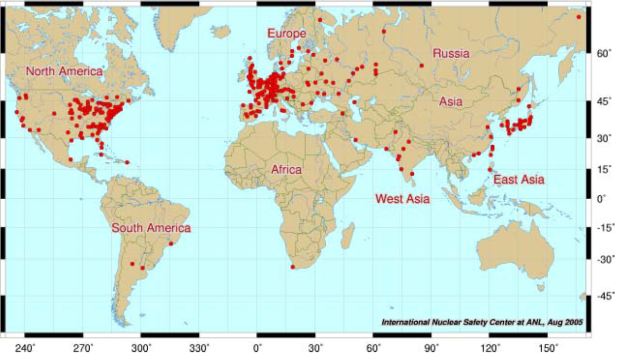 Alle reactoren in de USA zijn gebouwd in ongeveer 25 jaar
Najaar 2007
Jo van den Brand
30
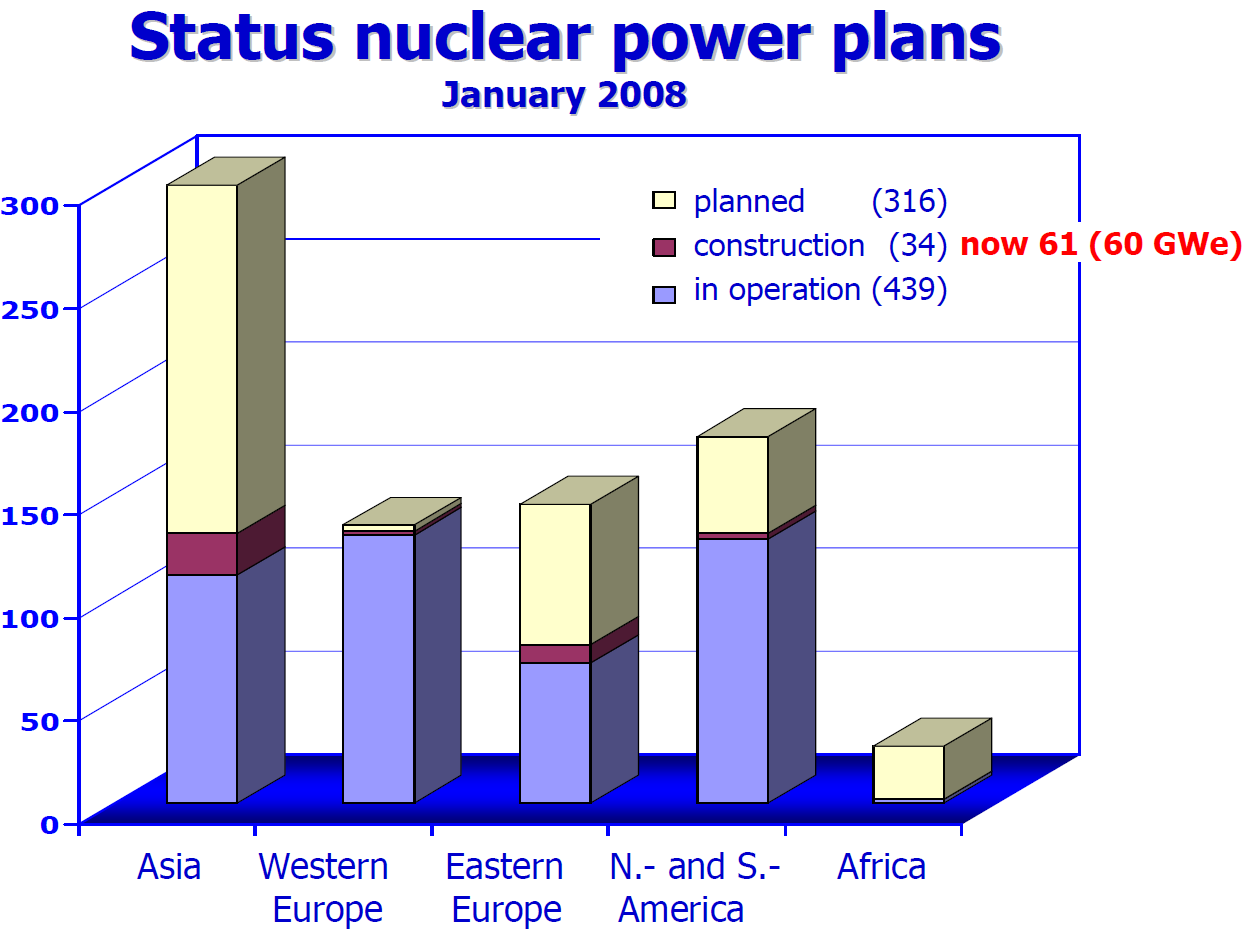 Najaar 2007
Jo van den Brand
31
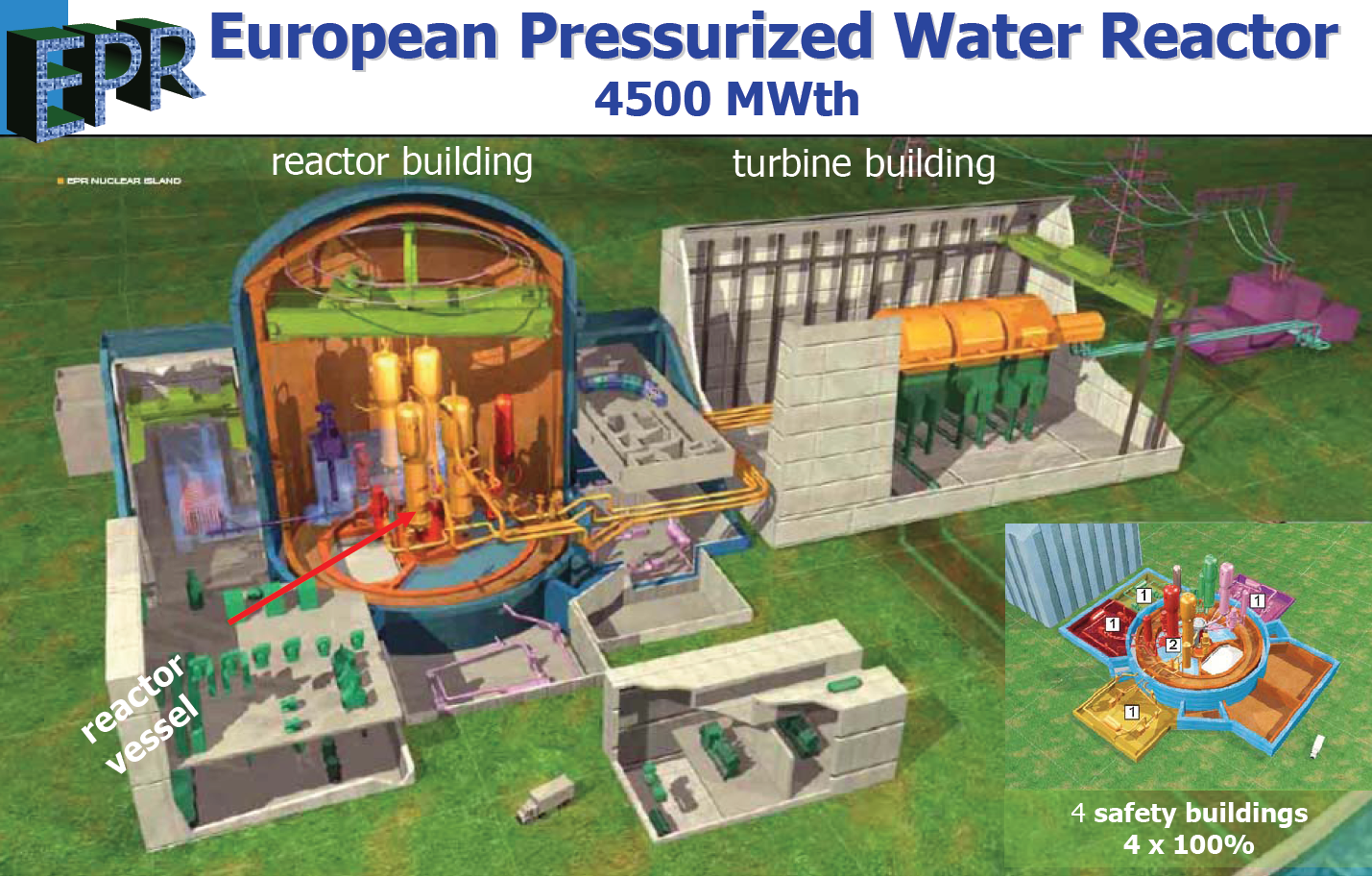 Najaar 2007
Jo van den Brand
32
Kernenergie en Nederland
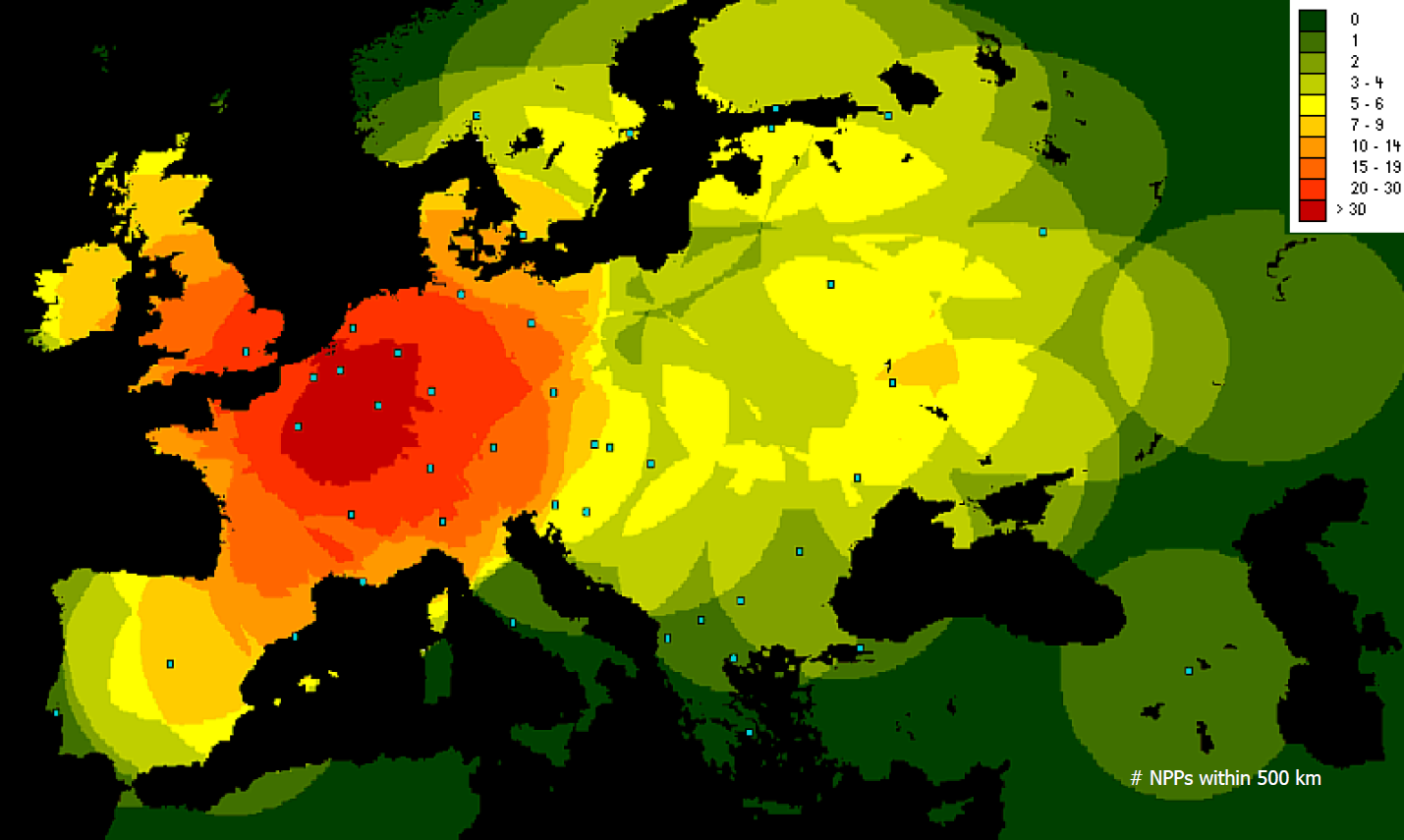 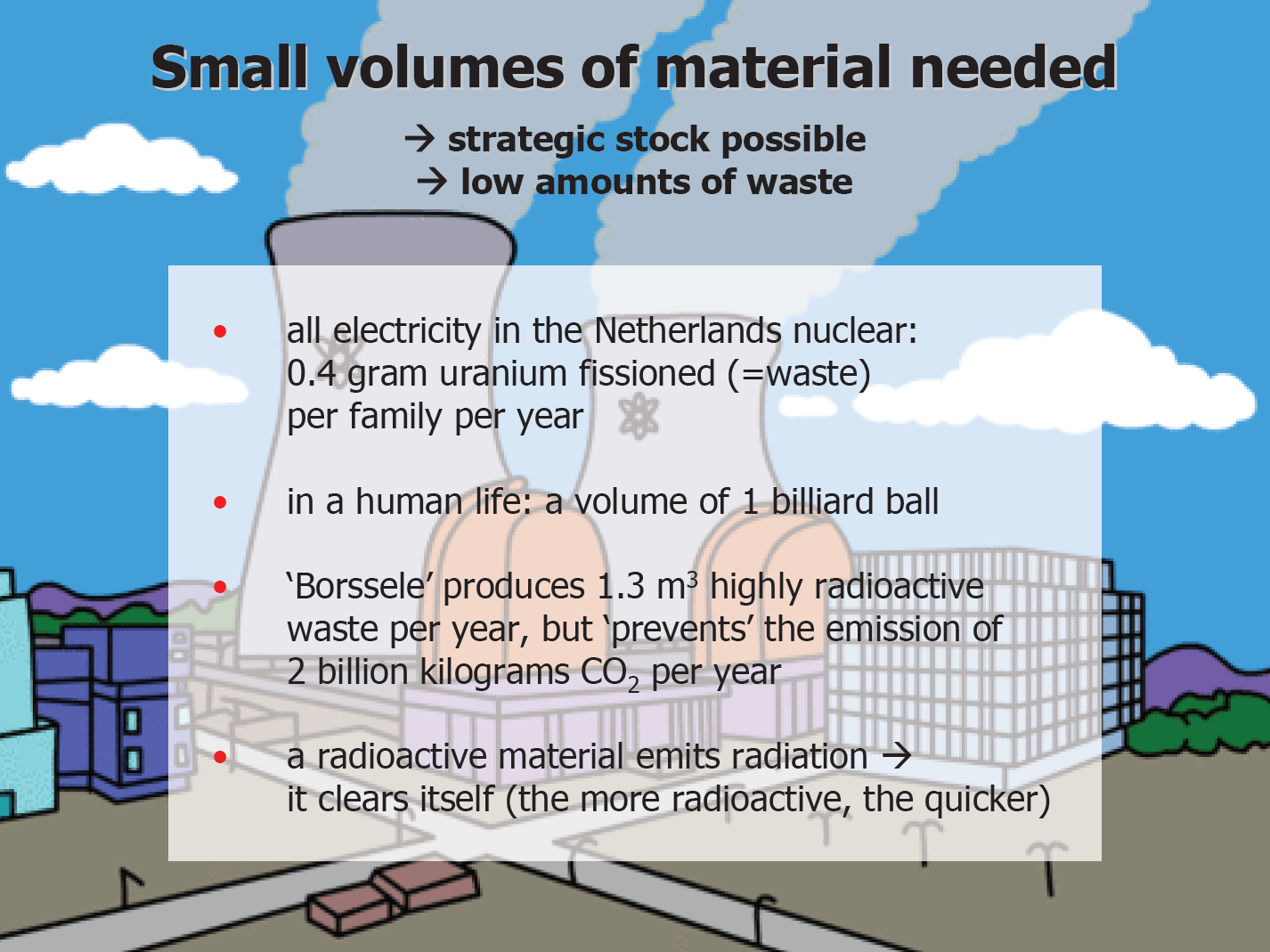 Najaar 2007
Jo van den Brand
33
Beschikbaarheid uranium
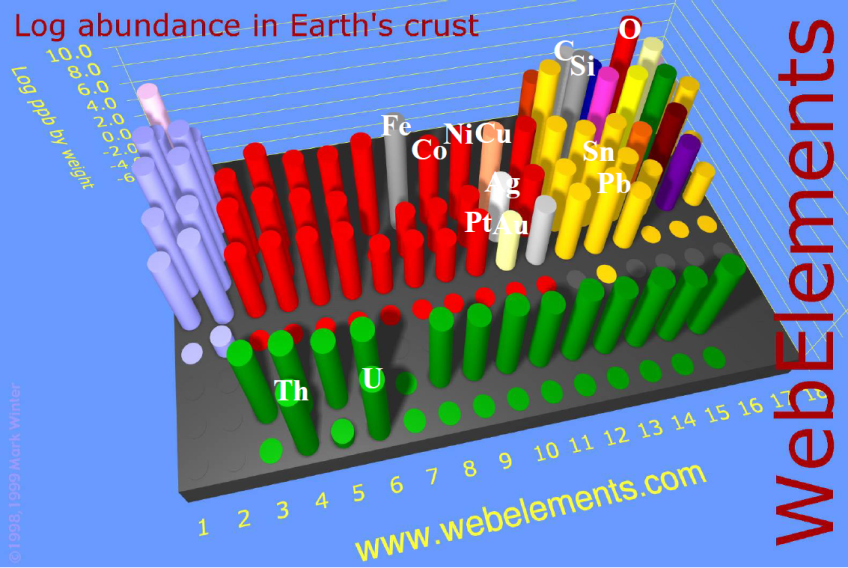 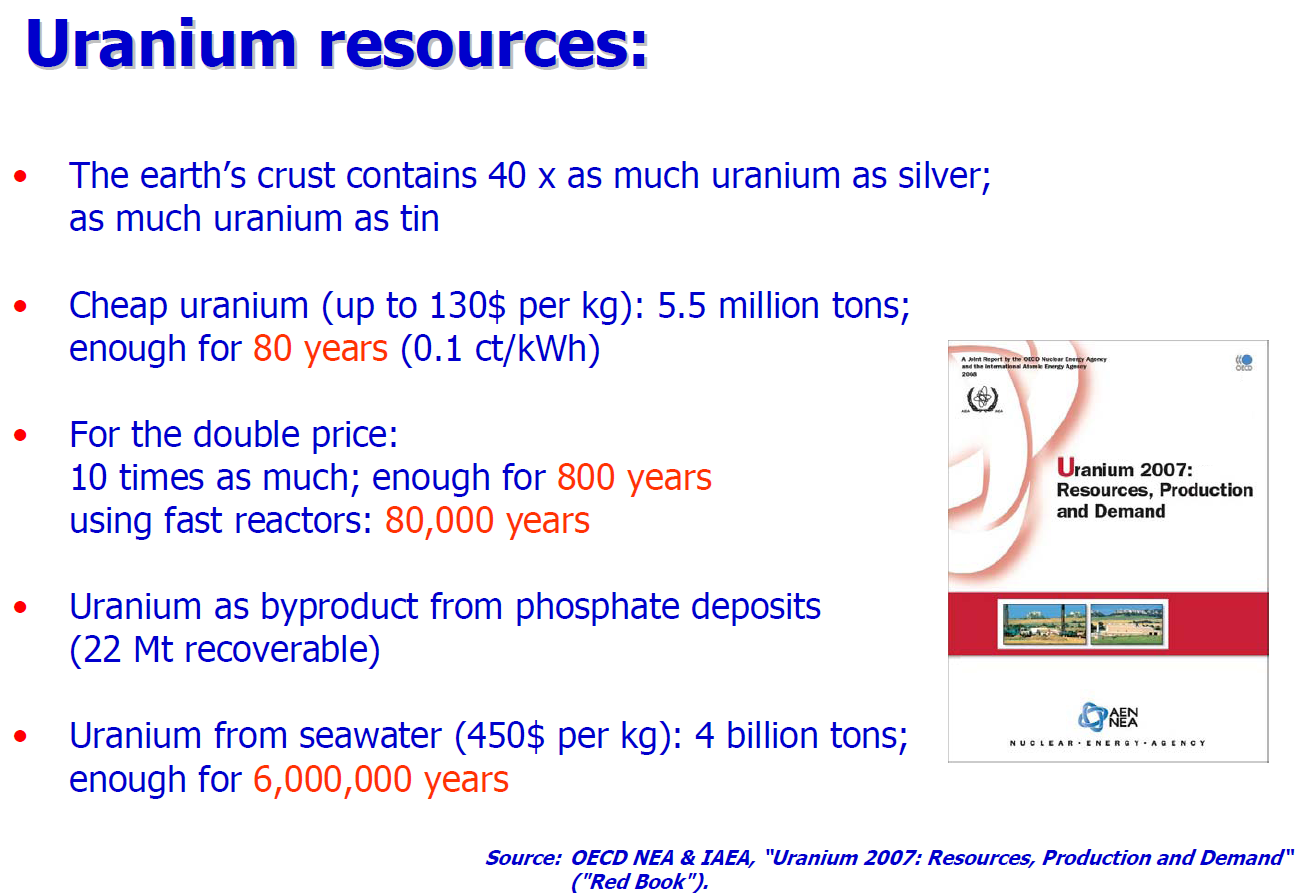 Kernsplijting
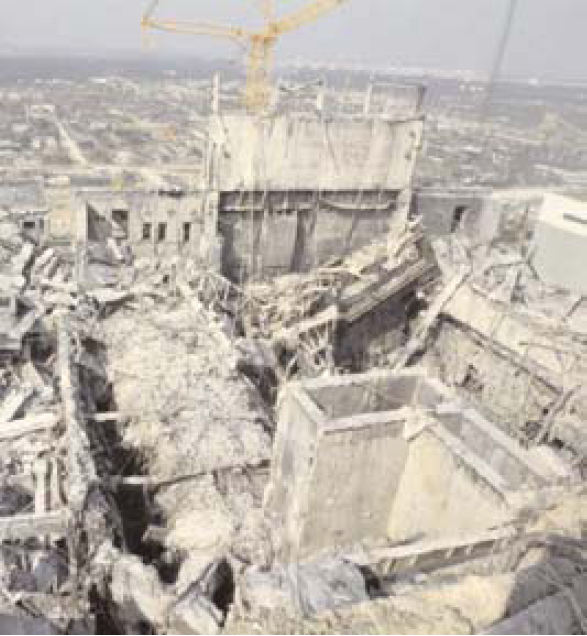 Opslag van radioactief materiaal staat ter discussie
Ongelukken hebben grote gevolgen (Chernobyl, Fukushima)
Decommissioning moet beschouwd worden
Snelle broedreactoren: genereren hun eigen brandstof (plutonium)
Proliferatie, diefstal van plutonium moet voorkomen worden
Manhattan project in WOII
Oppenheimer & Groves
Uranium en plutonium bommen (1945)
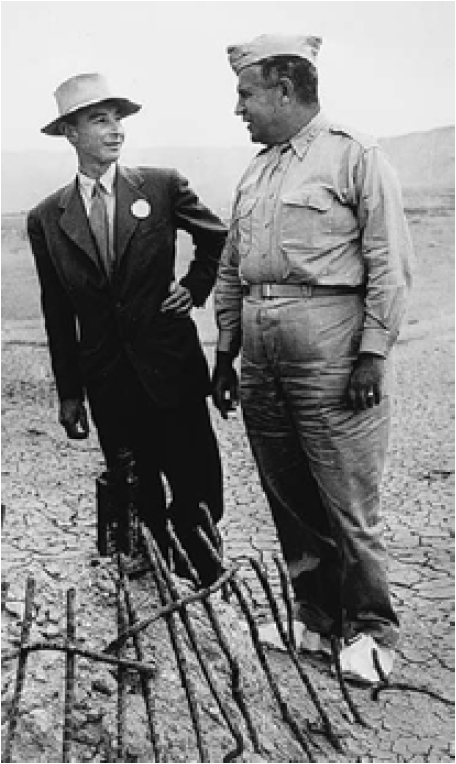 Nuclear weapons test ban treaty (1963) verbiedt testen van kernwapens in atmosfeer (fall-out is gevaarlijk in verband met consumptie)
Nagasaki
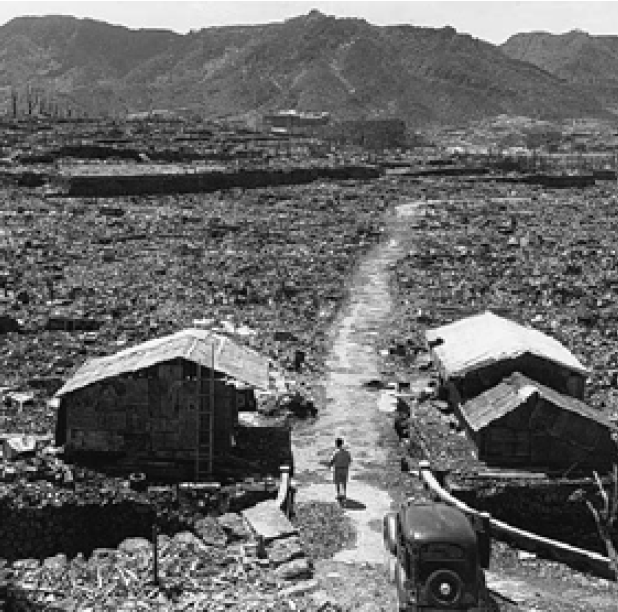 Kernfusie
Energie komt vrij bij de fusie van kernen
Proton – proton cyclus in de Zon levert 26.7 MeV
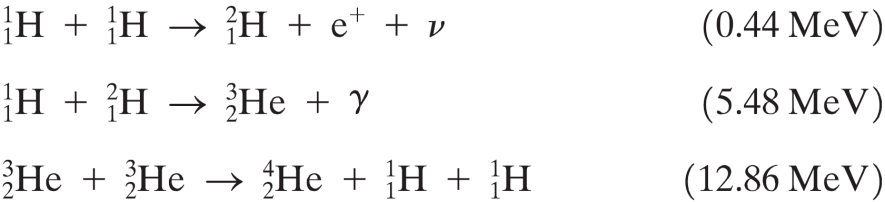 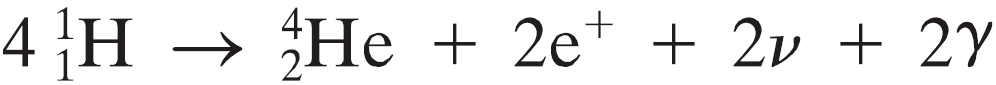 CNO cyclus (hete sterren)
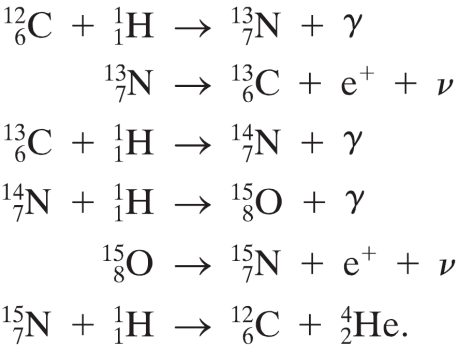 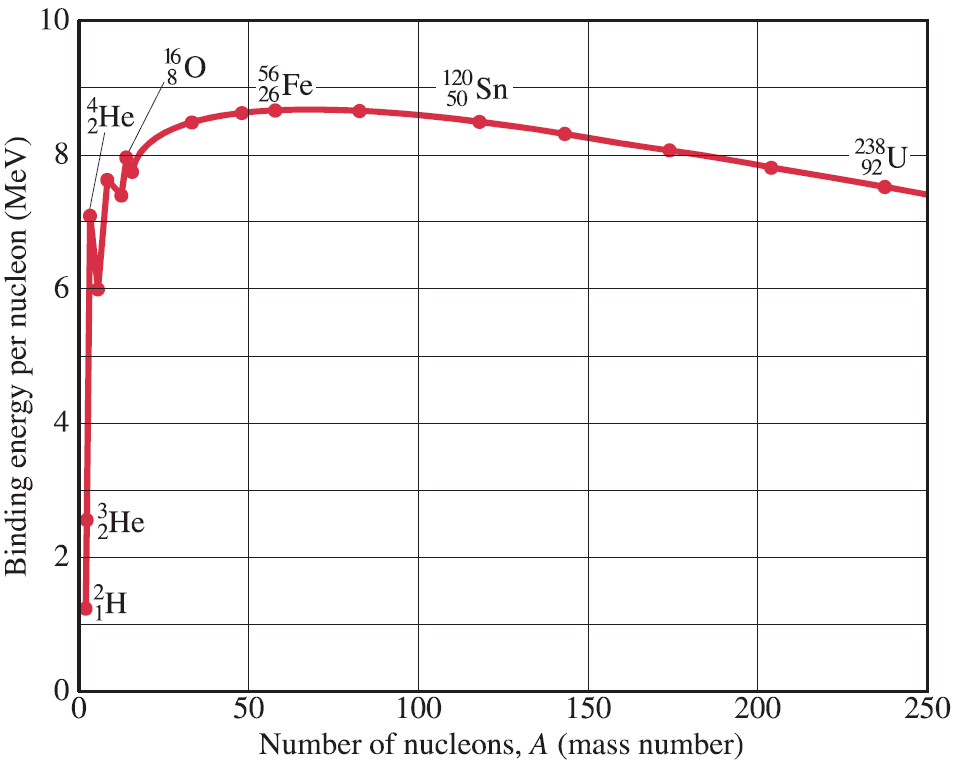